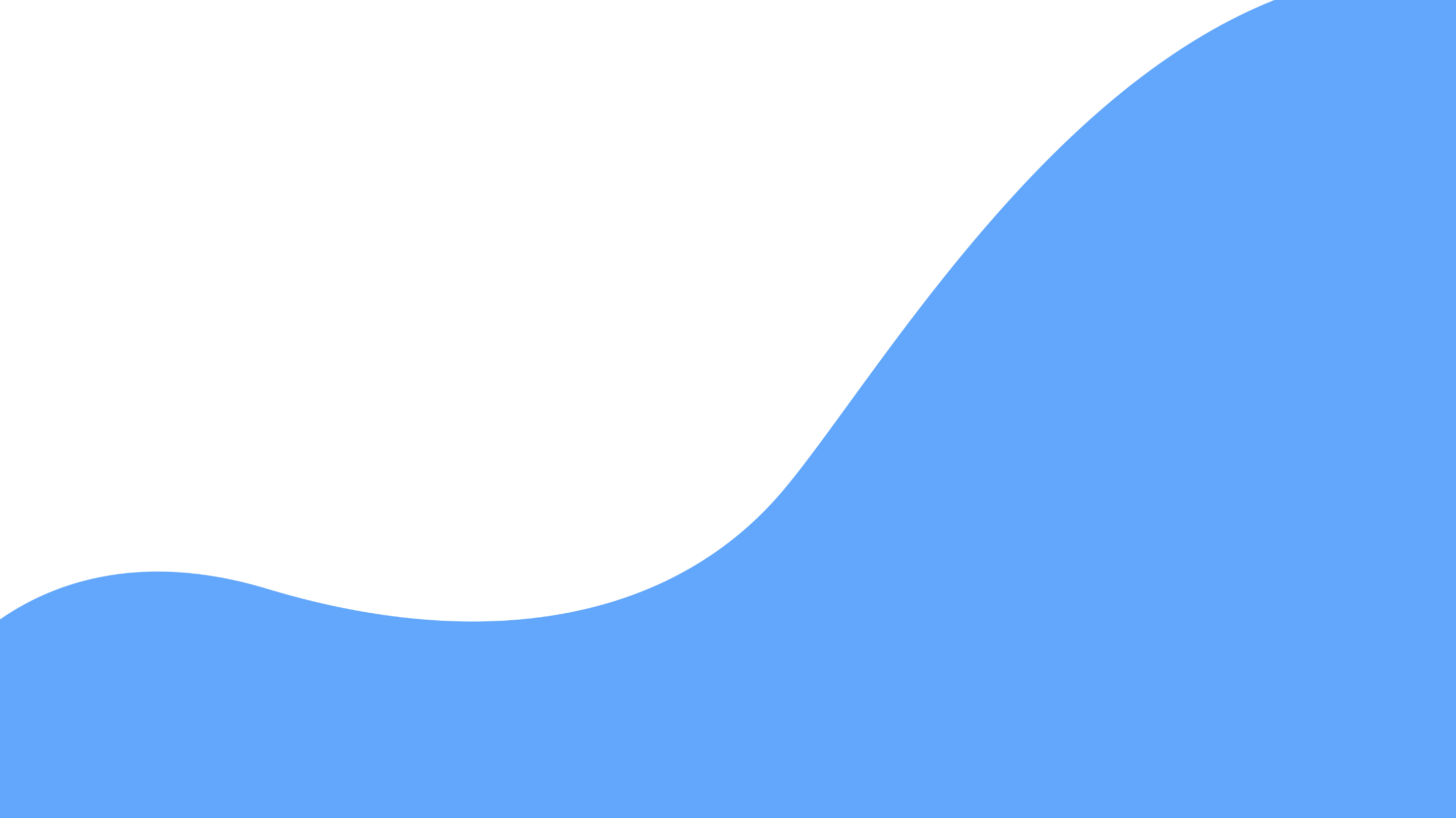 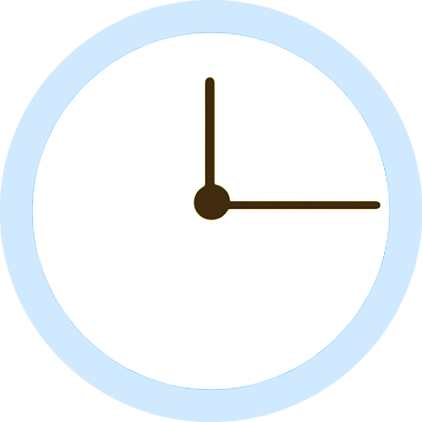 企业管理培训之
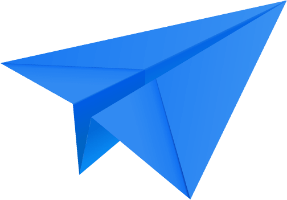 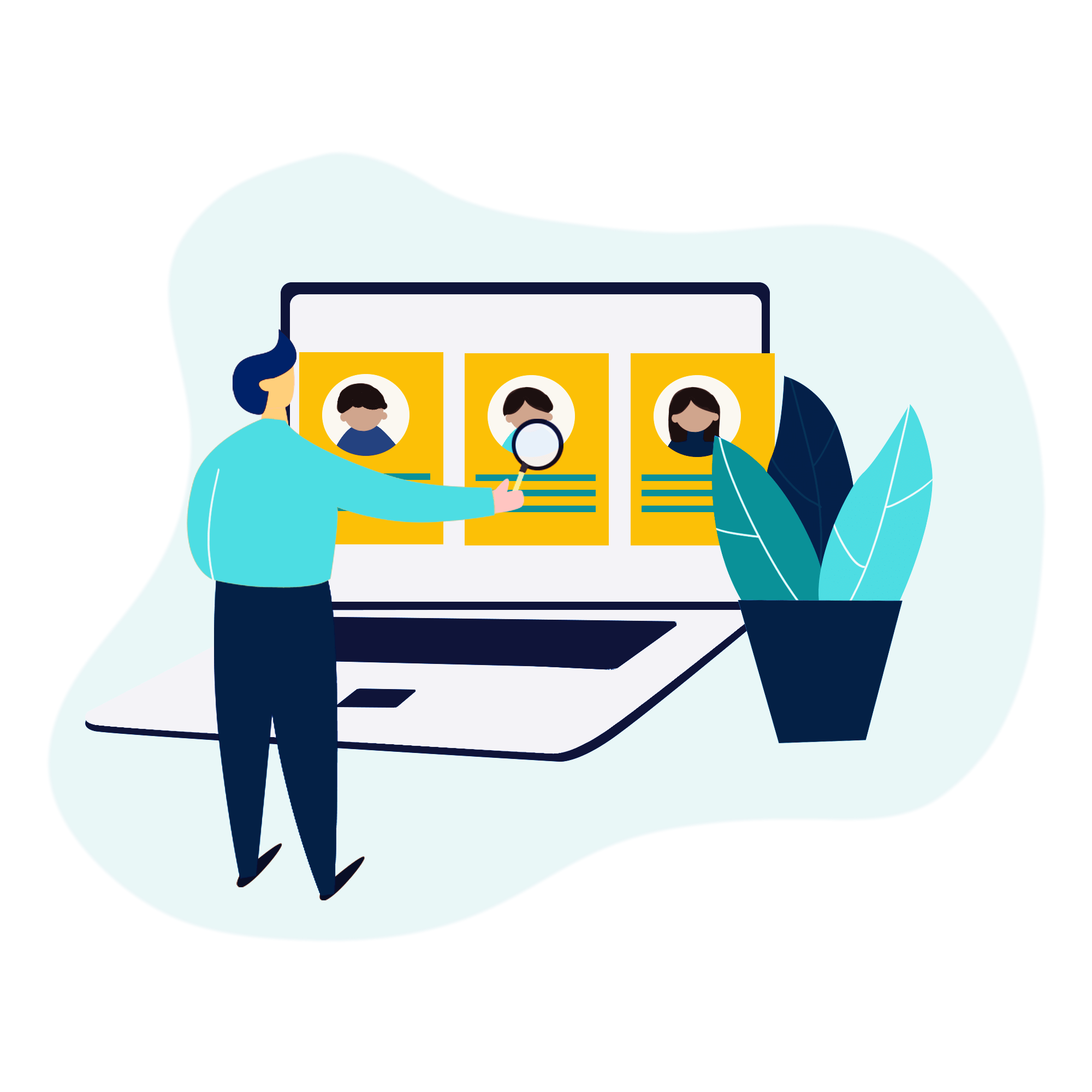 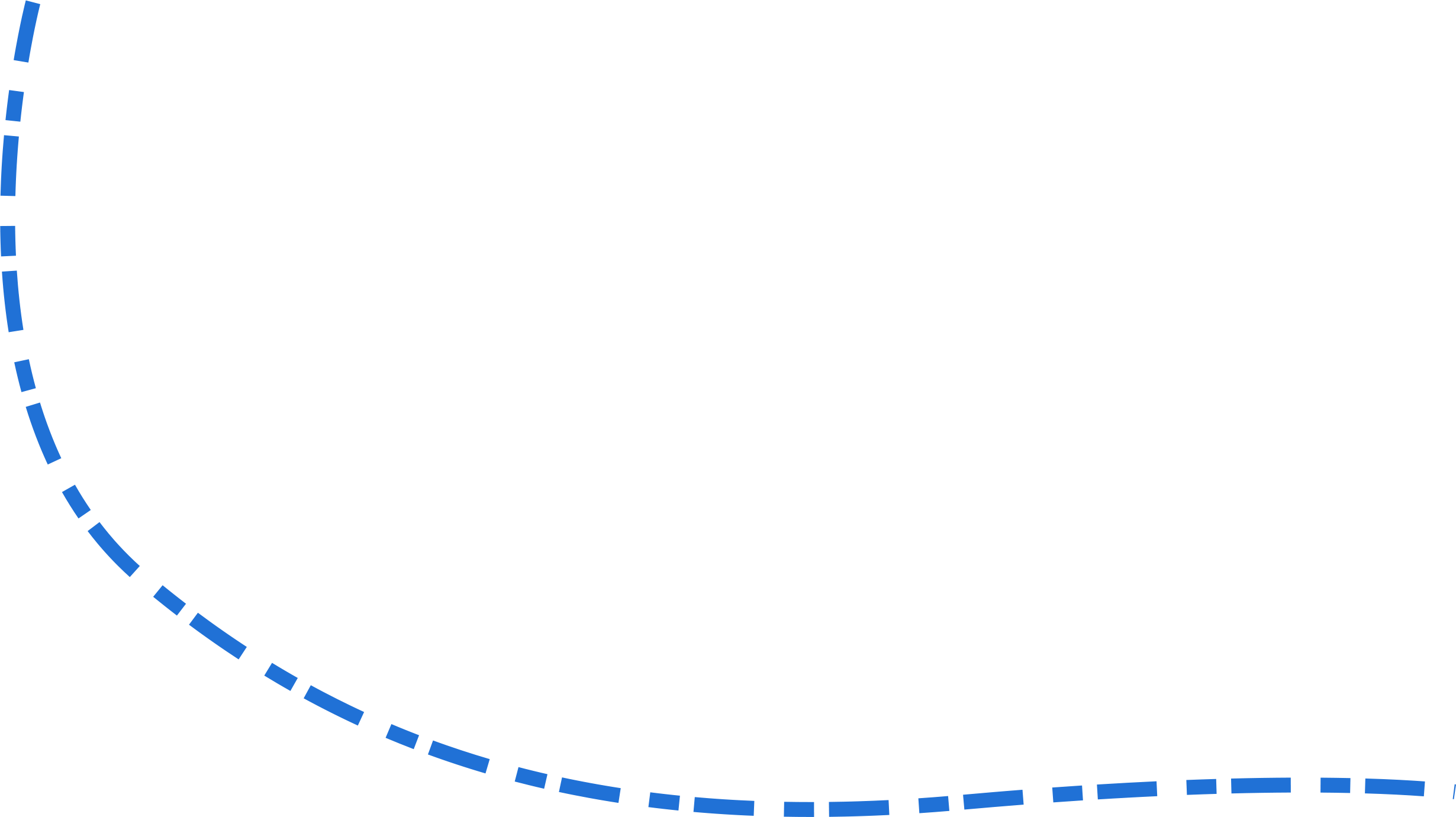 “五型”班组建设培训
Pharmaceutical product introduction PPT template
演讲人：优页PPT
目录
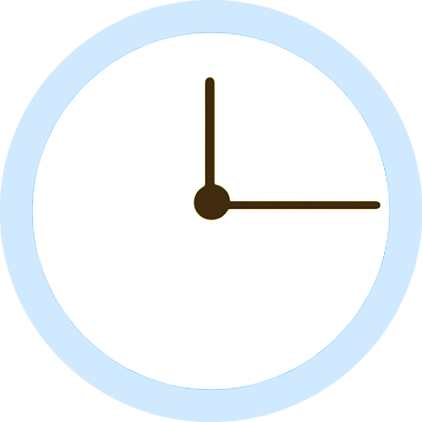 1
“五型”班组的主要内容
CONTENTS
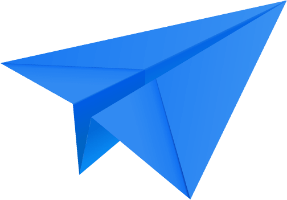 2
创建“五型”班组的目标和标准
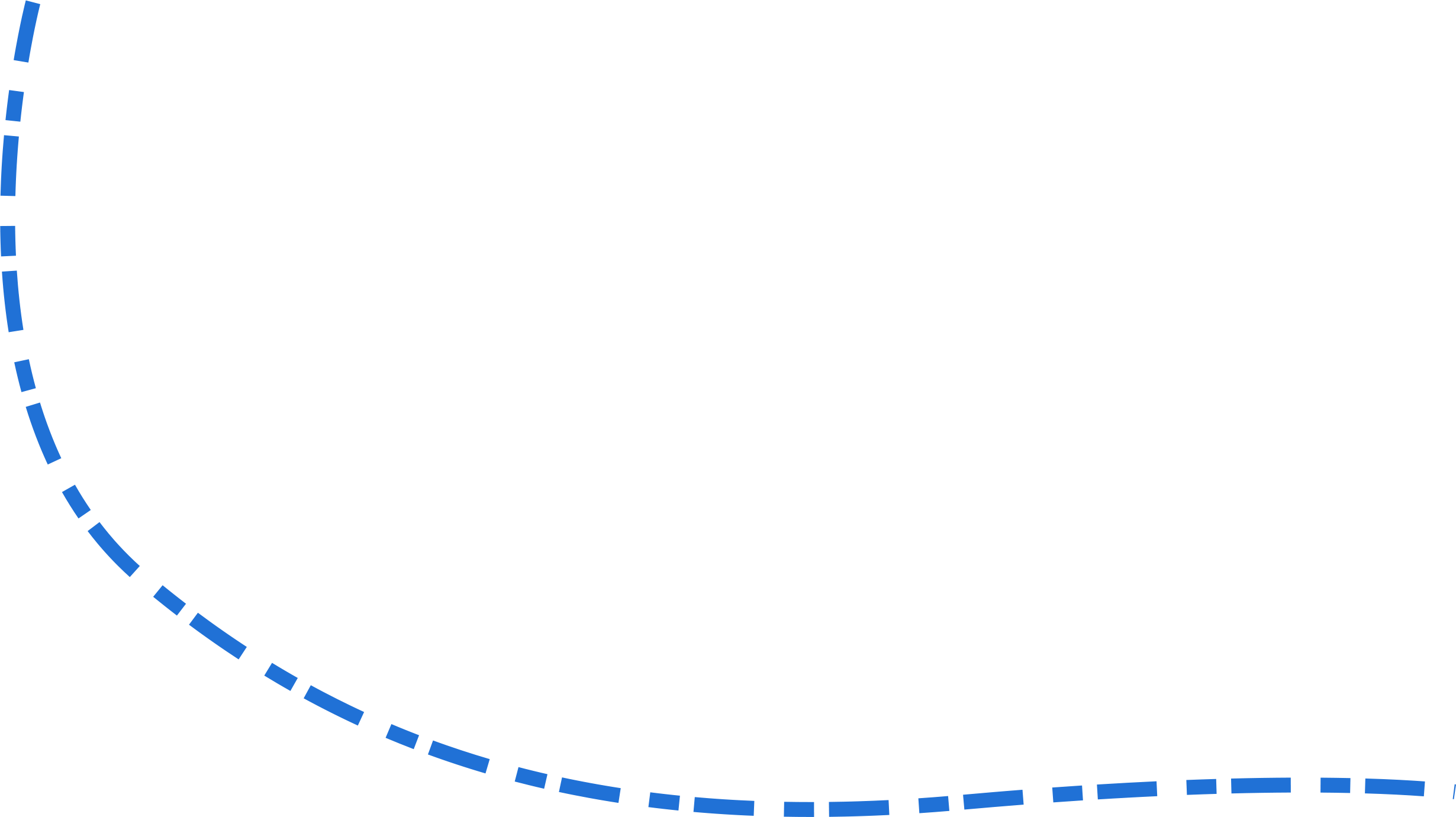 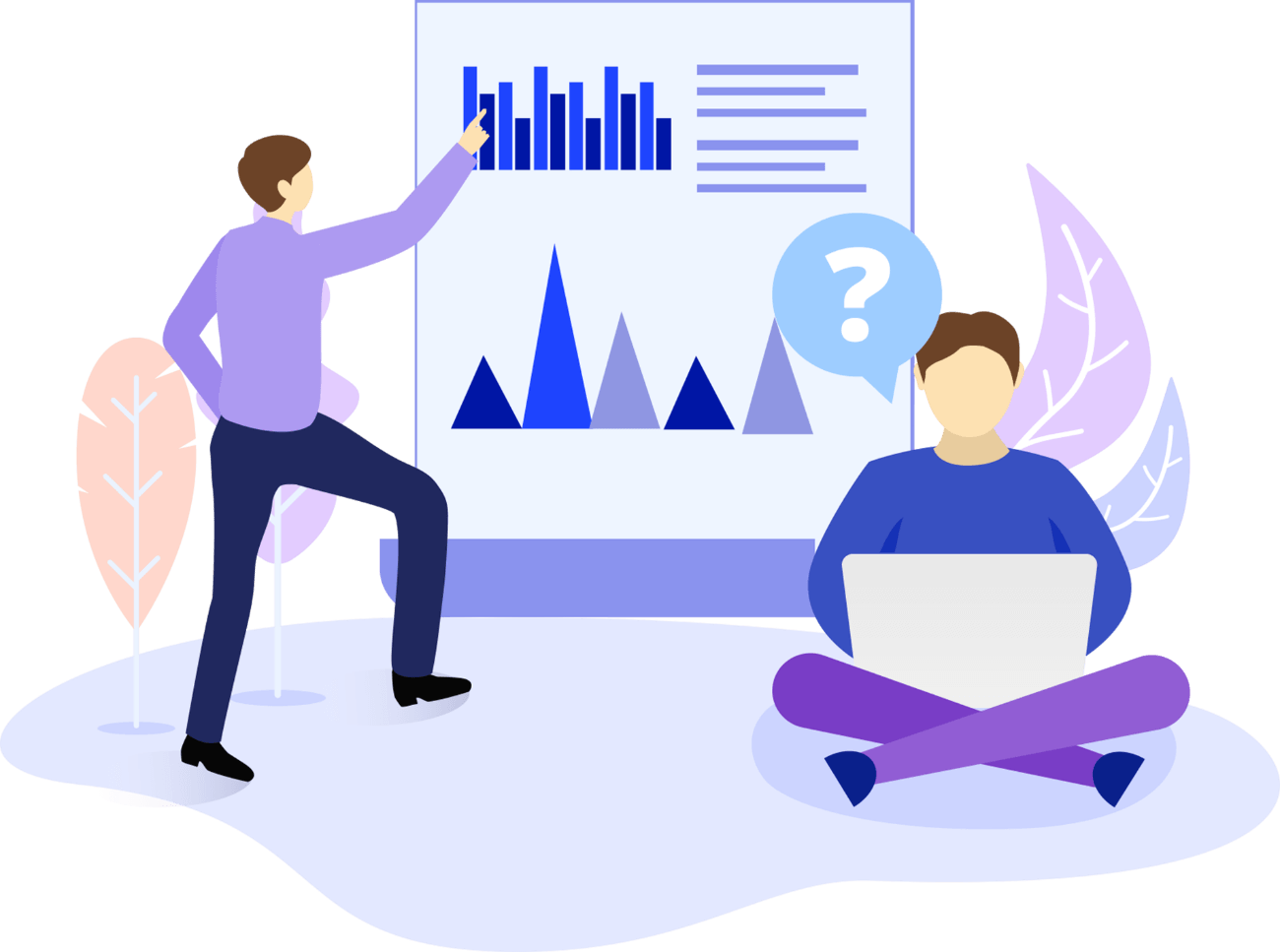 3
创建“五型”班组的步骤和方法
4
创建“五型”班组的检查与考核
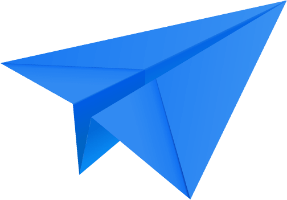 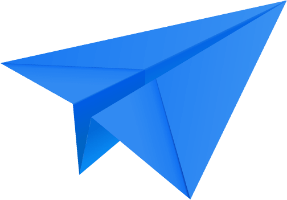 第一章
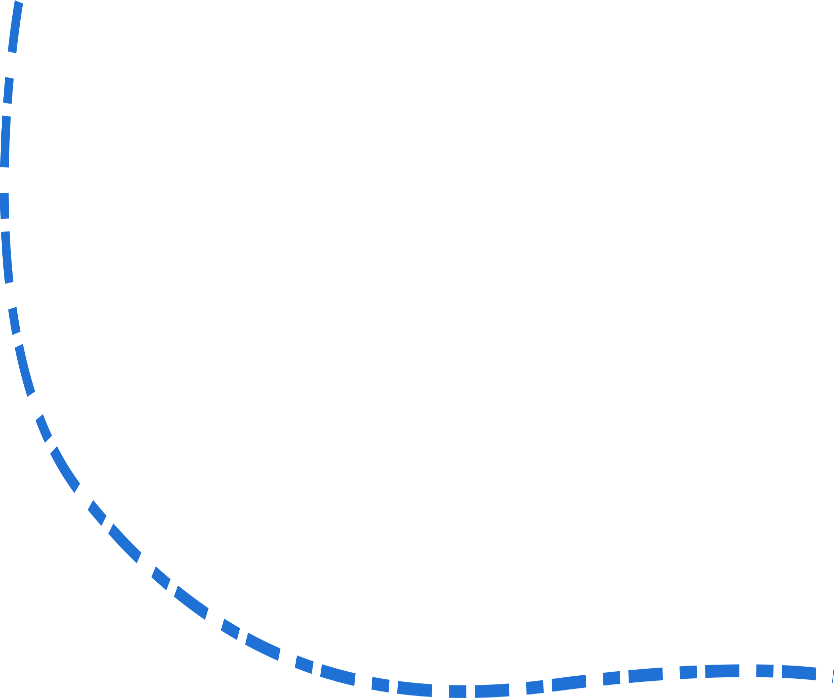 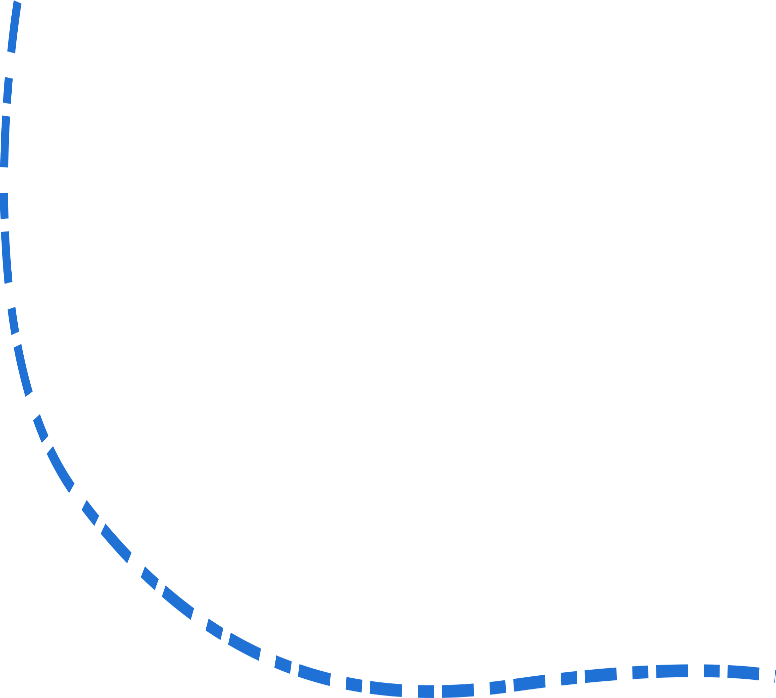 “五型”班组的主要内容
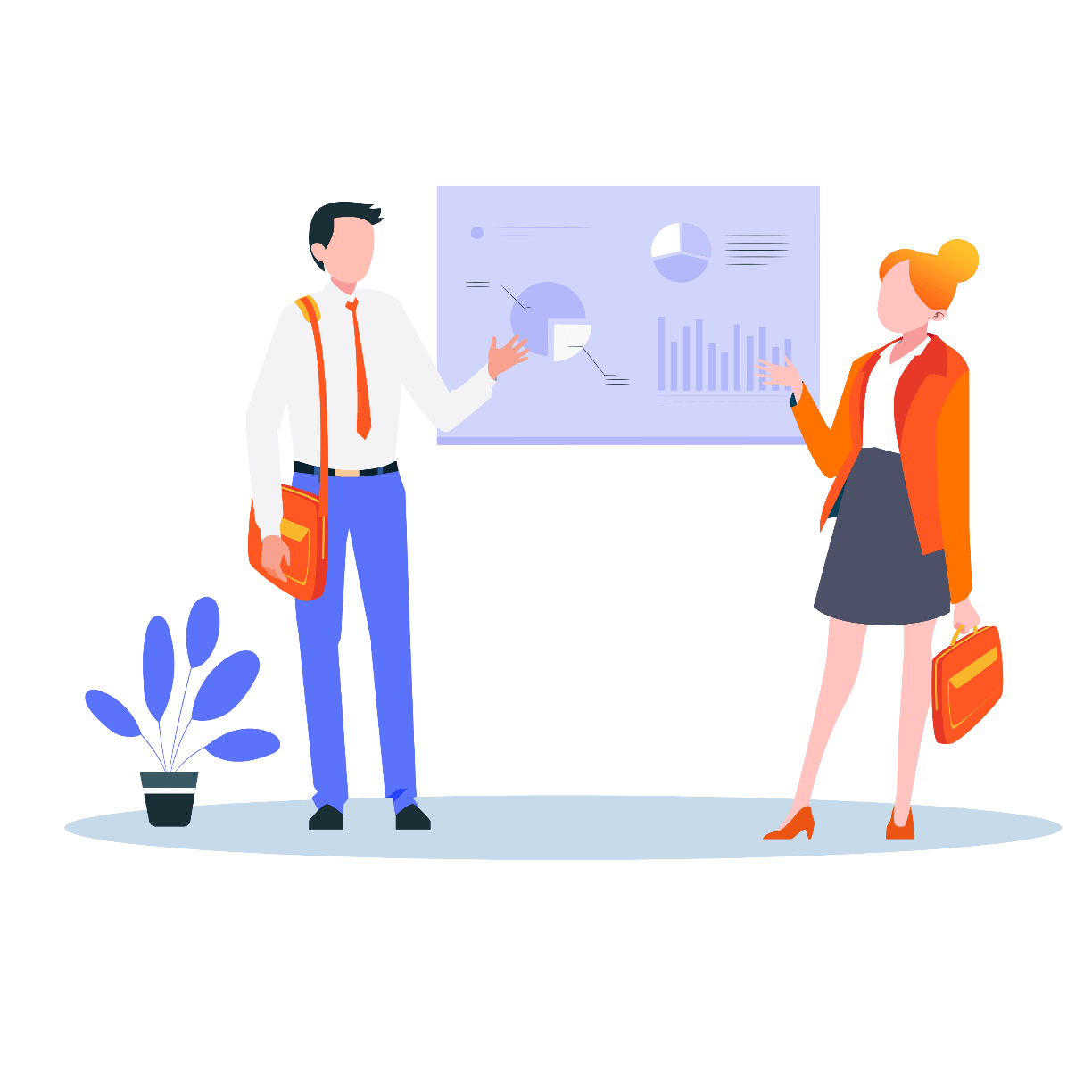 Five type team construction training
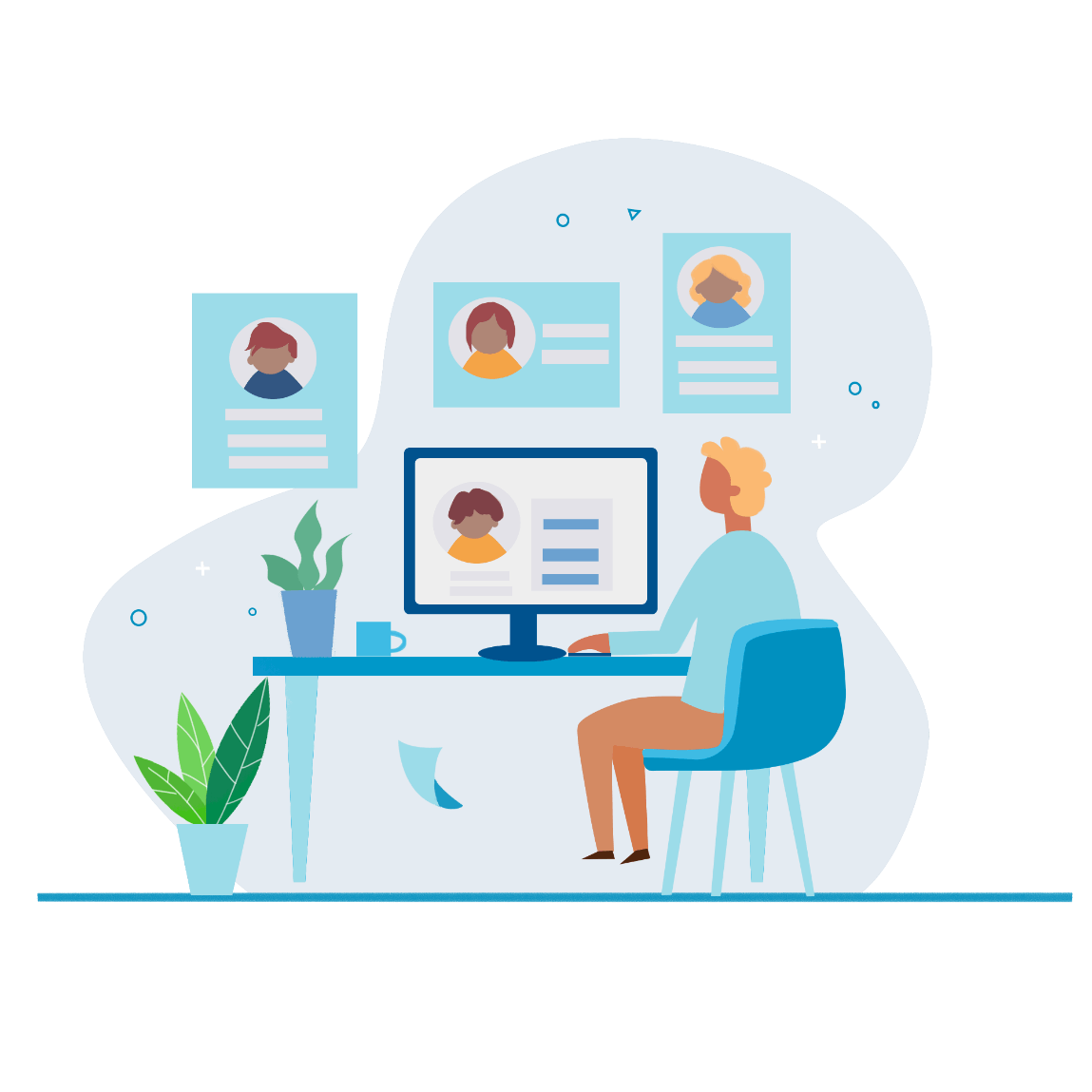 班组建设
班组建设是企业在班组管理中，运用科学管理的方法，不断提高班组劳动效率，增强班组整体素质，培育班组集体精神的一项综合性的基础建设工作。
载体:改善提案QC小团队
精髓:四会人才,五型班组.六化现场
01
02
03
04
05
基础:作业标准 , 标准作业
要领:目标系统，日清控制，激励机制
目标:自主管理,自主改善,自主提升
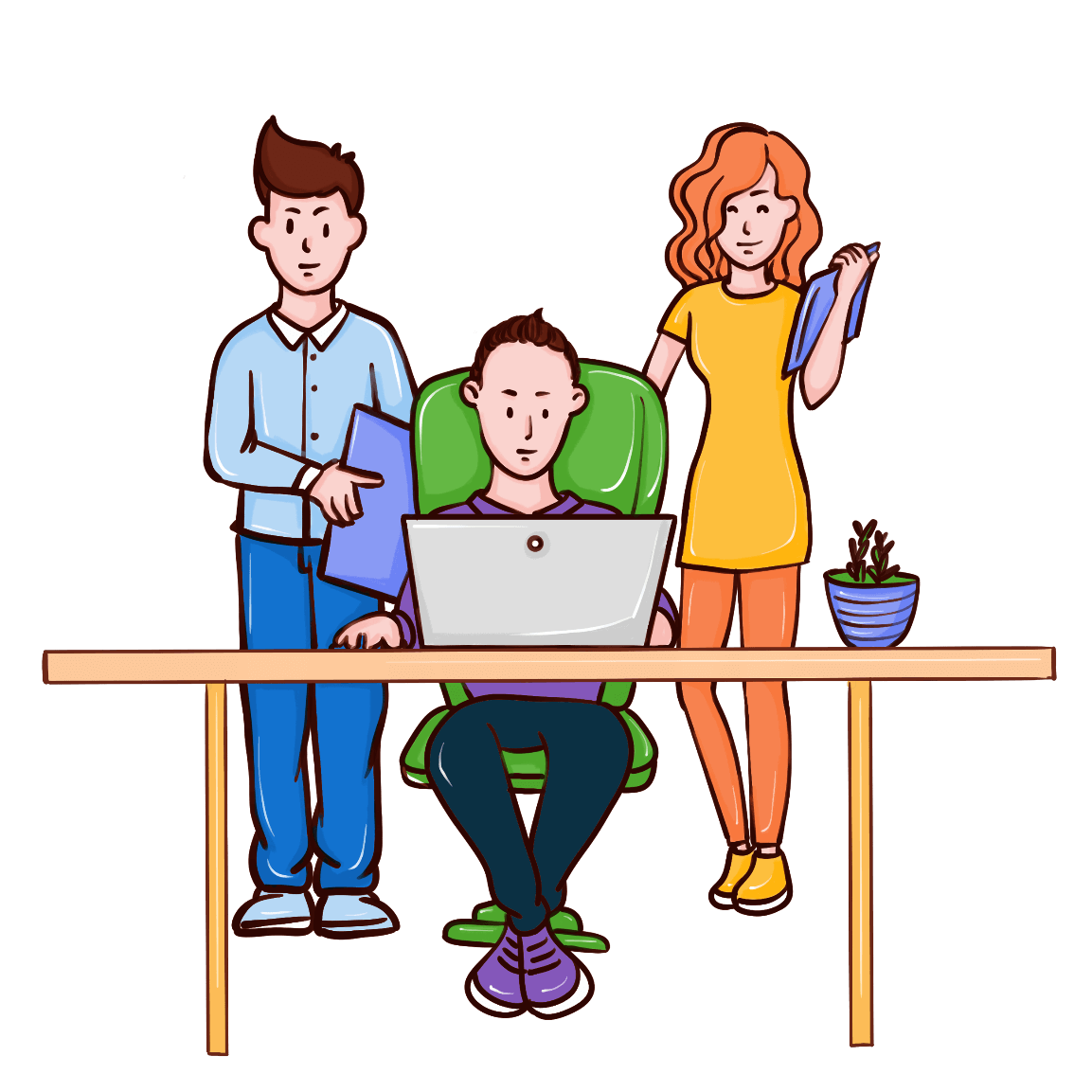 五型班组的总体目标
倡文化
抓落实
育人才
建机制
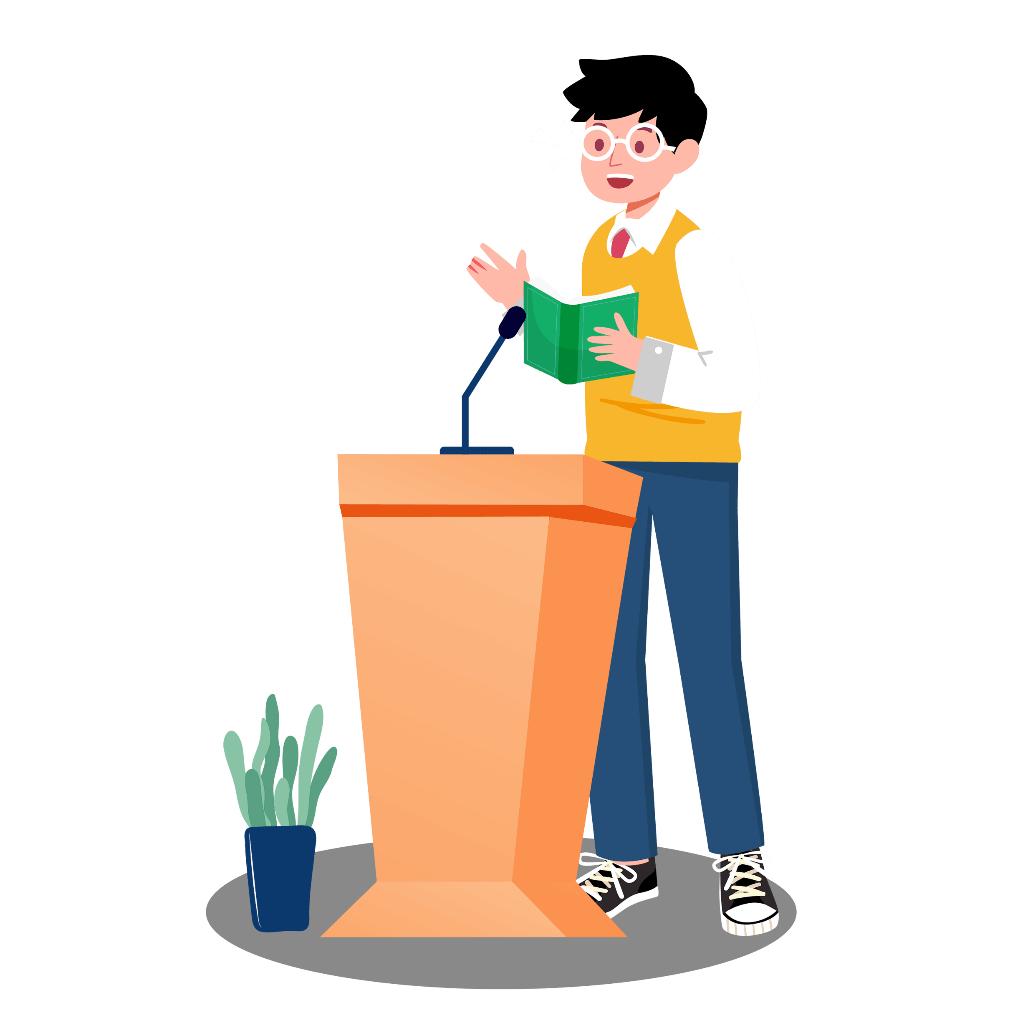 什么是五型班组
管理
技能
效益
创新
和谐
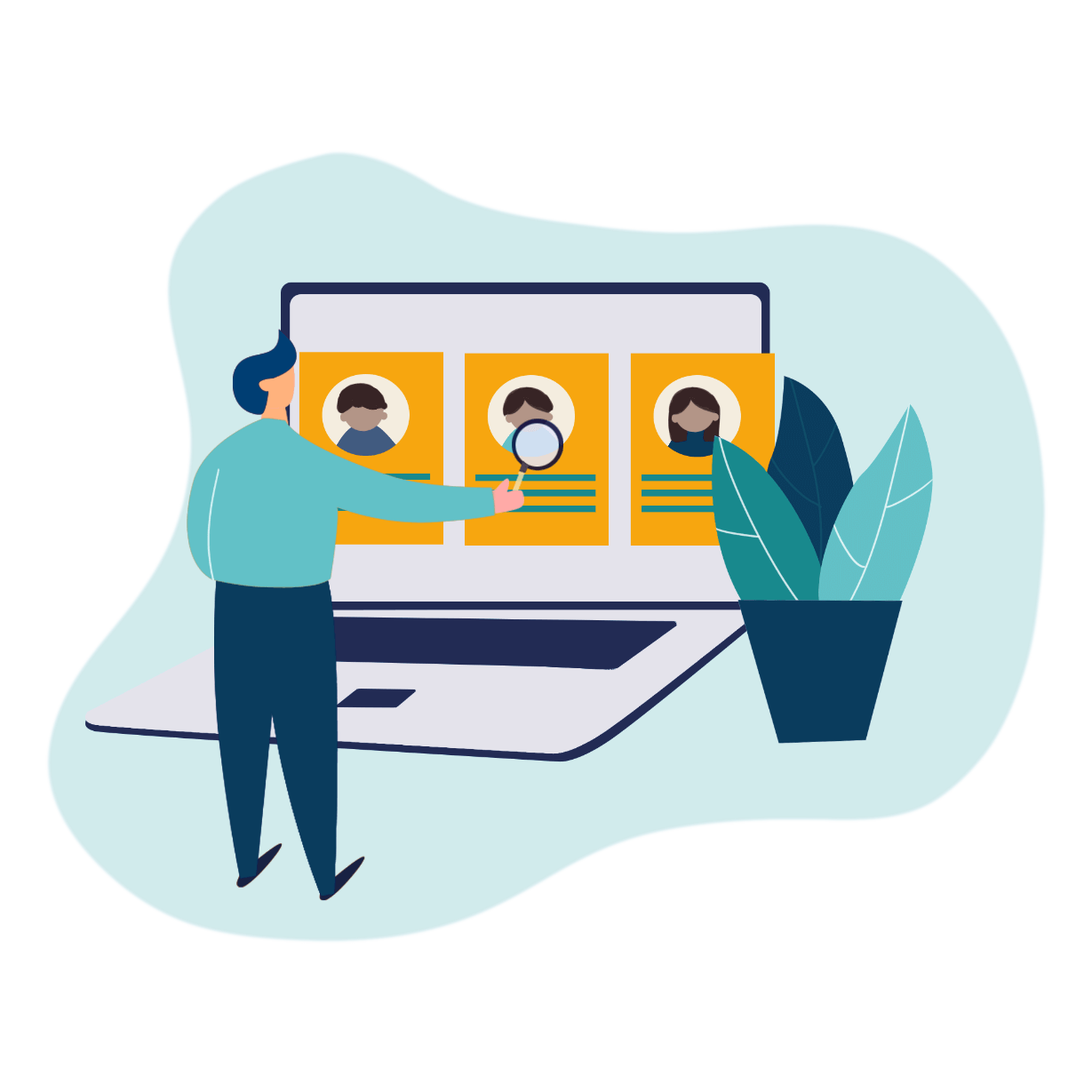 1、管理型班组创建的主要内容
强化班组的制度管理
精益求精的日常管理
自主意识的自我管理
人人参与的民主管理
责利统一的激励管理
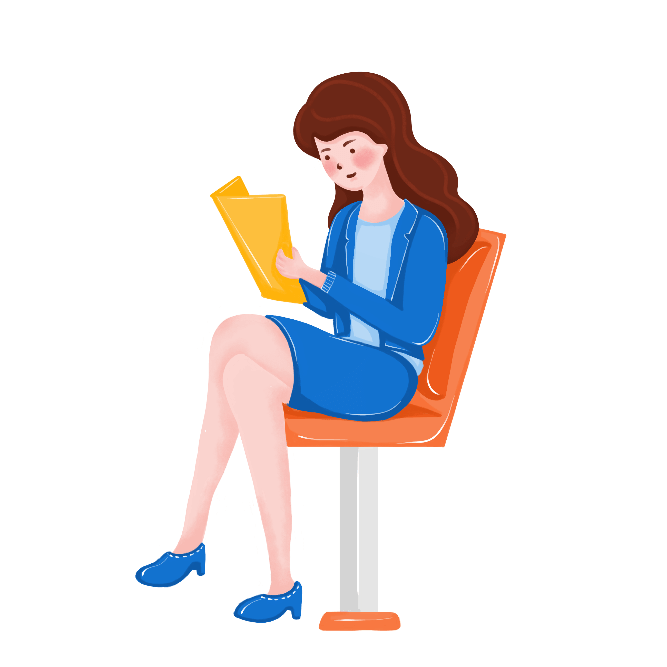 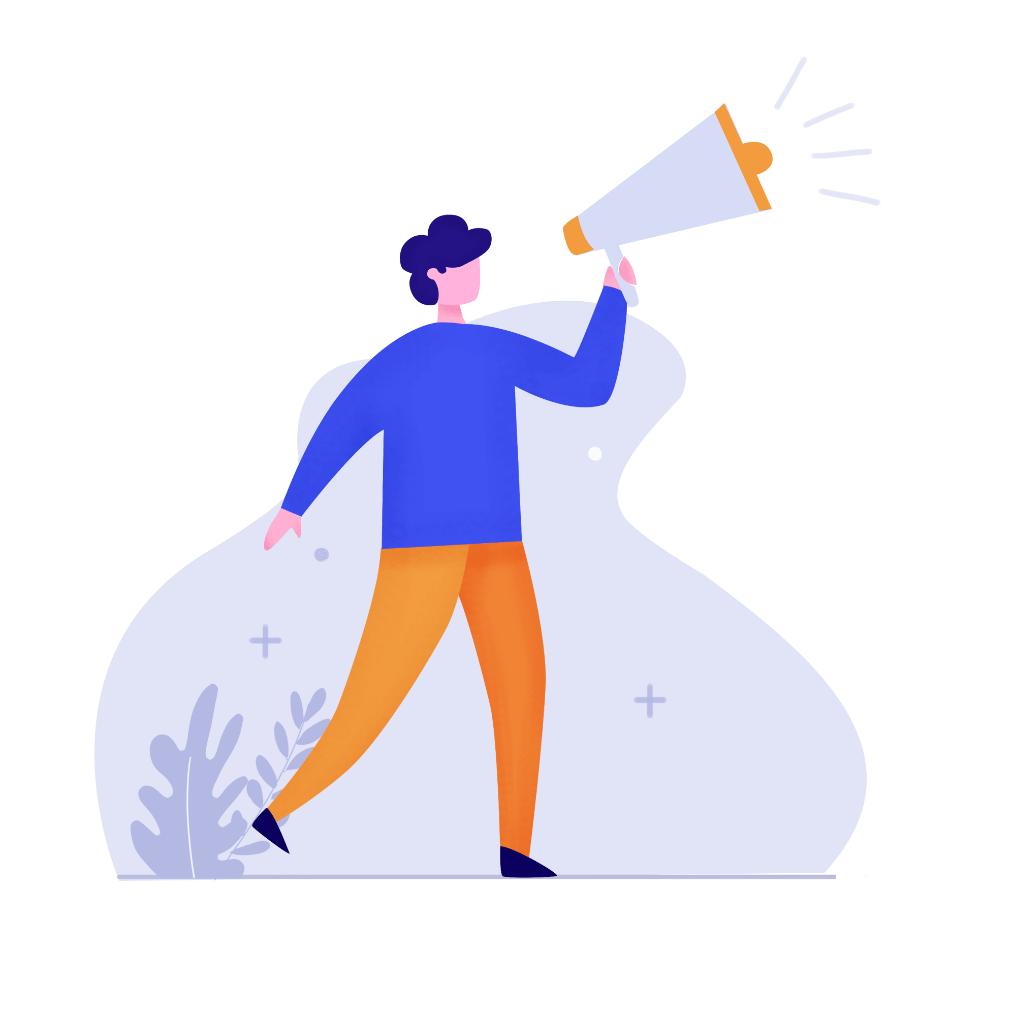 2、创新型班组创建的主要内容
3、技能型班组创建的主要内容
Text
经济技术指标创新
群众性经济技术活动创新
班组管理工作创新
以培养多能工、技能型人才为目标，广泛开展岗位练兵、岗位培训、师徒帮带和技术技能交流等活动，帮助职工提高技能水平。
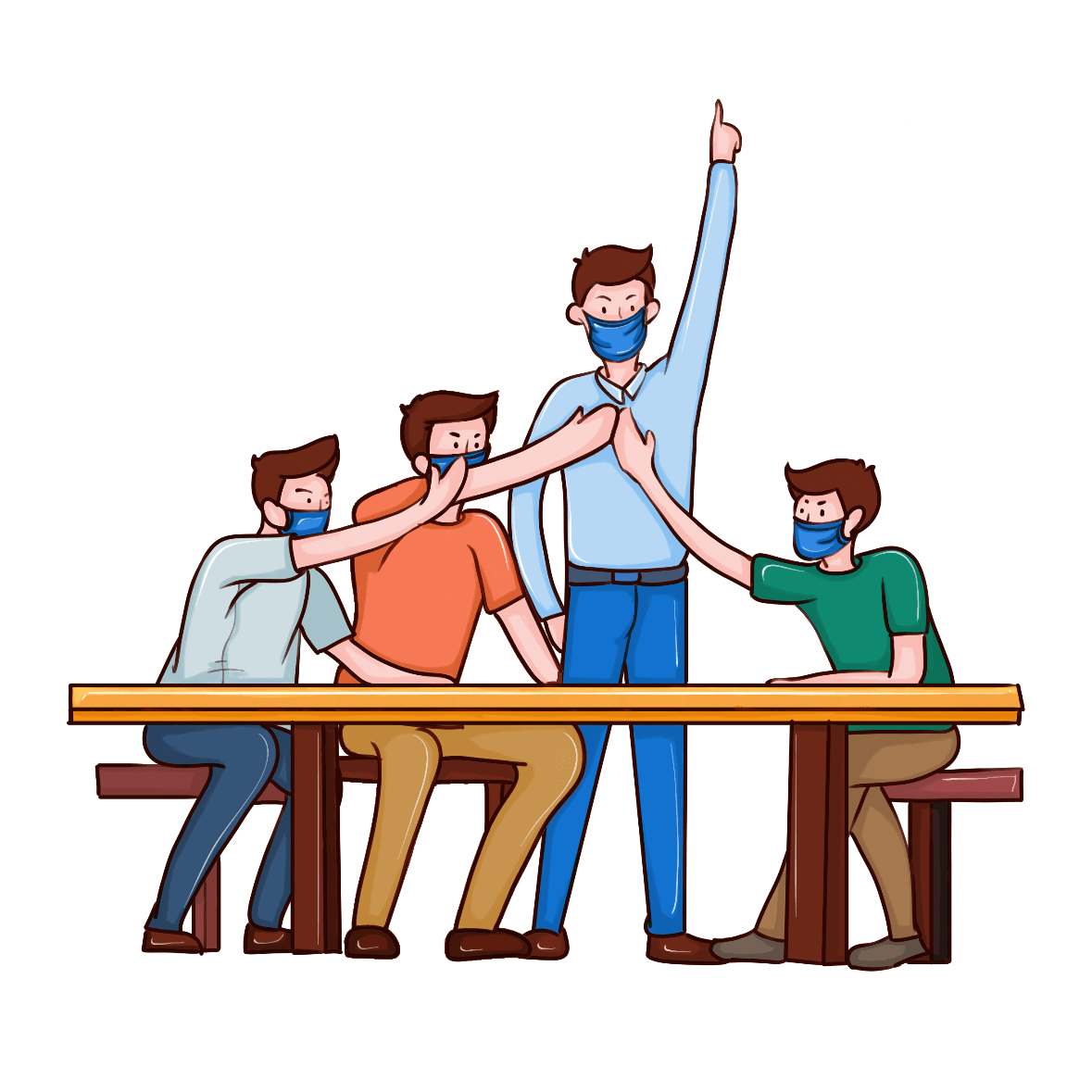 4、效益型班组创建的主要内容
节约意识强
成本、消耗指标好
科学生产提高效益，注重科学组织，合理安排，有效利用资源提高效益
加强成本分析与控制
班组员工有良好的节俭习惯
广泛开展QC小组活动等群众性质量活动
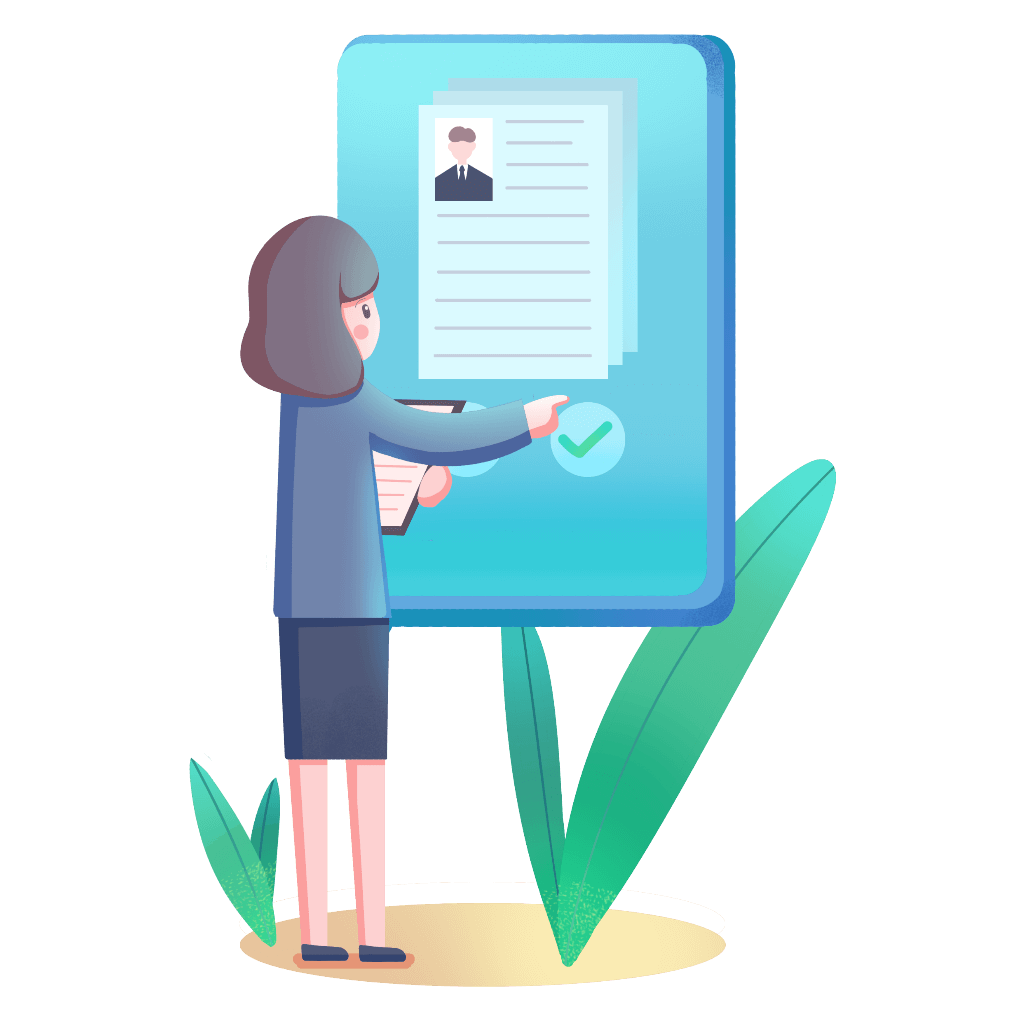 5、和谐型班组创建的主要内容
民主管理制度健全，班务公开落到实处，员工知情权、参与权和监督权得到保障
工会小组作用发挥好，建设“模范职工小家”
班组思想政治工作生动活泼、富有成效，员工精神面貌良好，自觉遵守职业道德规范，工作中讲协作，生活上讲互助，无违法乱纪行为
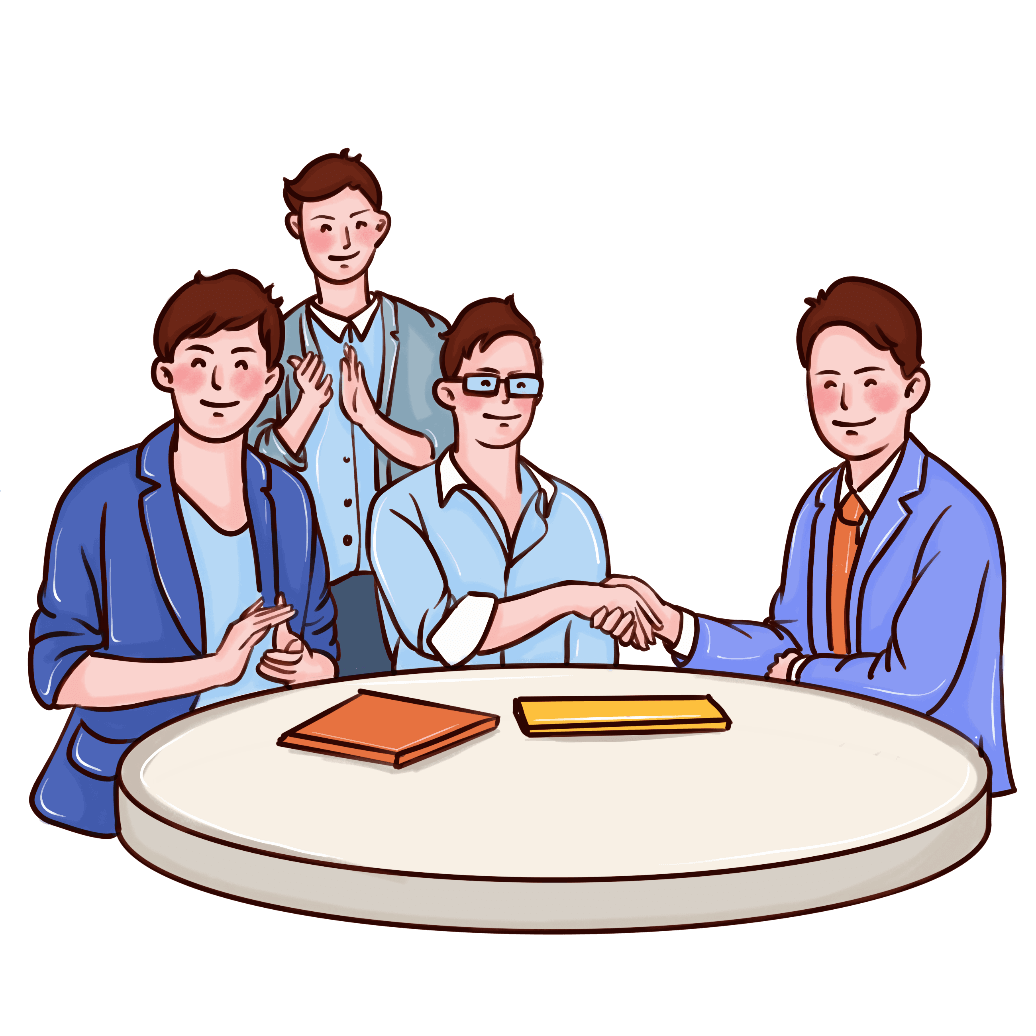 “五型班组”的具体措施
1、营造舆论氛围，增强员工意识
4、定期检查考核，建立长效机制
2、加强组织领导，科学制定方案
5、选好优秀班长，实行自主管理
3、规范内容标准，适时操作指导
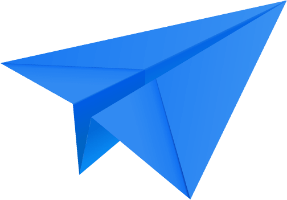 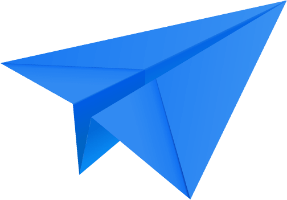 第二章
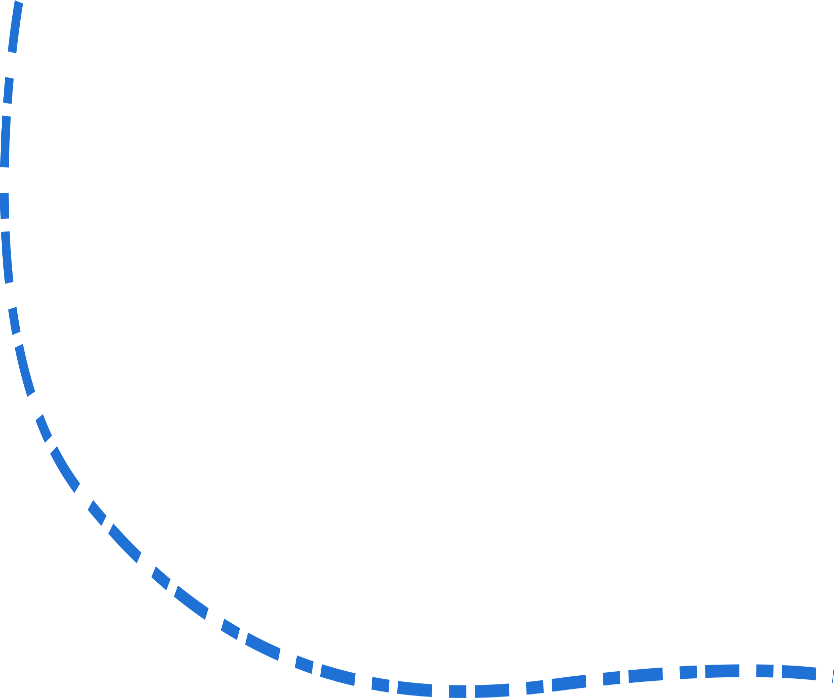 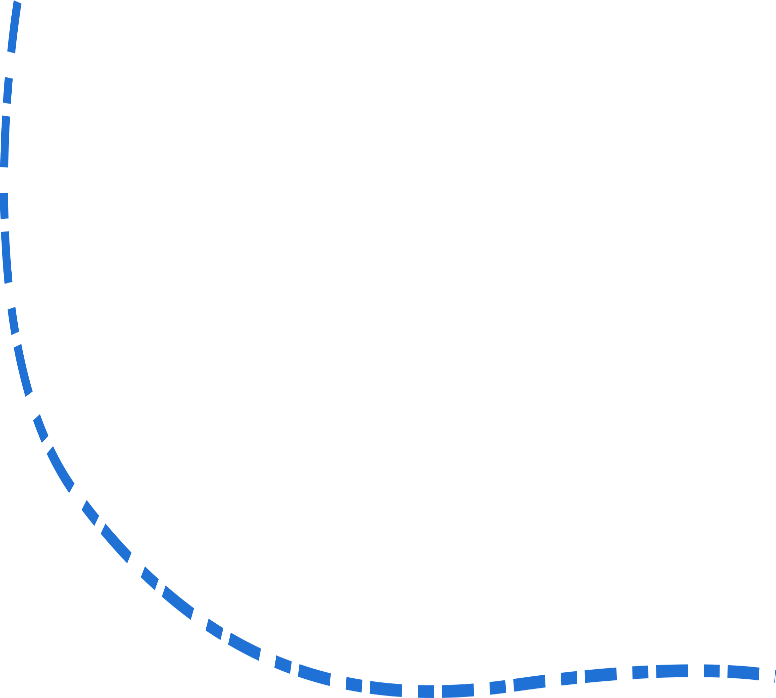 创建“五型”班组的目标和标准
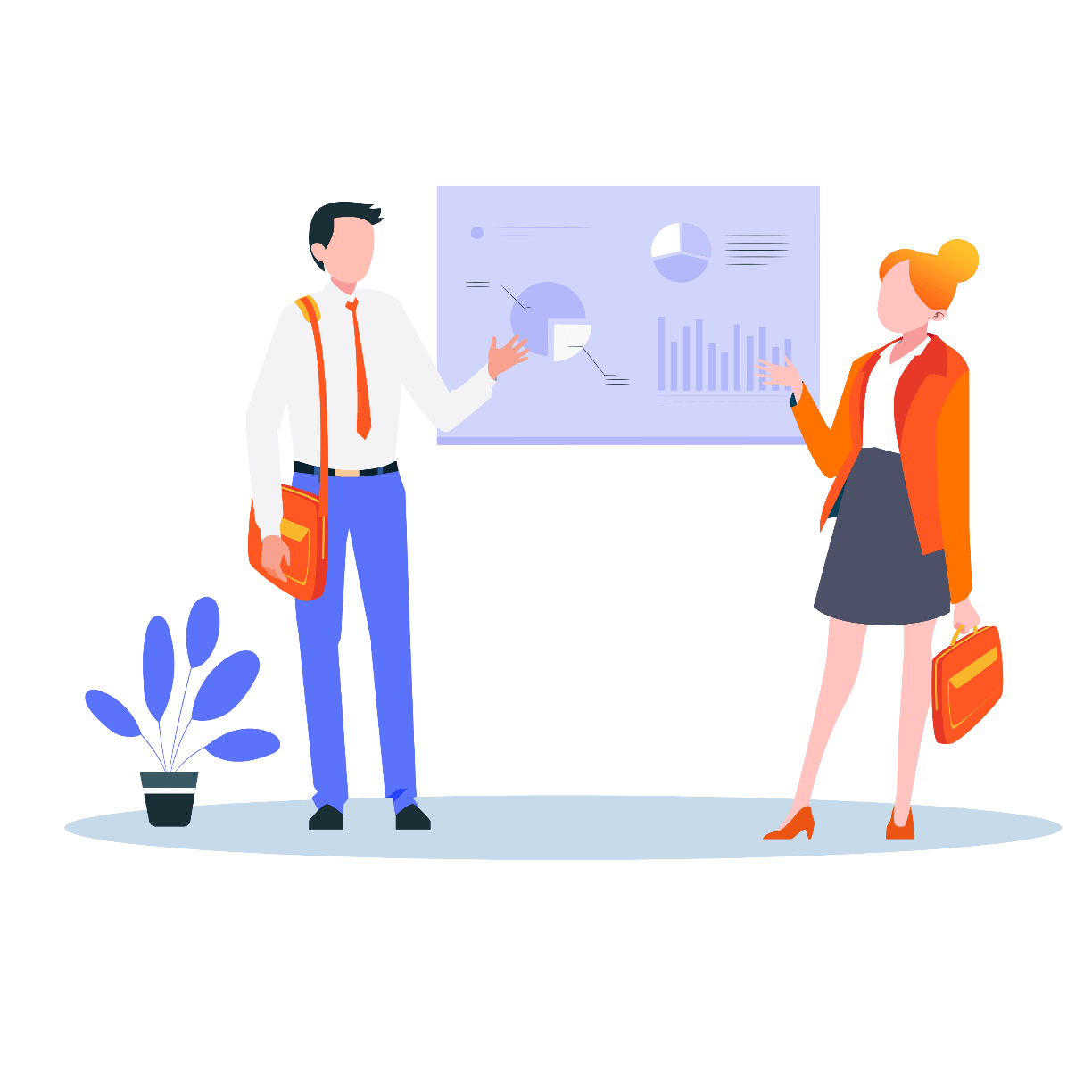 Five type team construction training
创建目标：
创建目标：
创建目标：
创建目标：
抓好日常管理，让管理深入到每一个角落
组织管理 现场管理 信息管理 成本控制 知识管理 创新管理 员工管理 员工激励 班组内外沟通和协调 班组民主生活管理
健全的班组制度
有良好的管理方法和模式
创建标准：
自主管理见成效，员工自觉遵守职业道德规范
班组各项管理制度健全
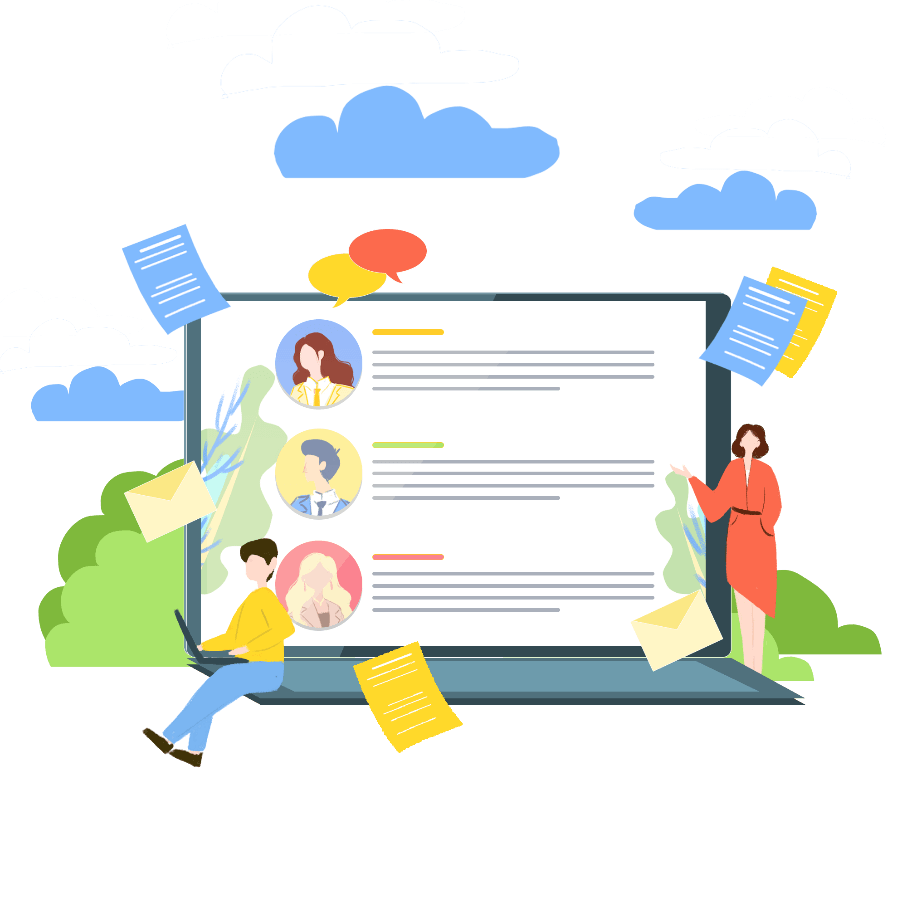 班组成员有明确的岗位和职责
管理规范化和制度化成效显著
班组各项管理和激励制度
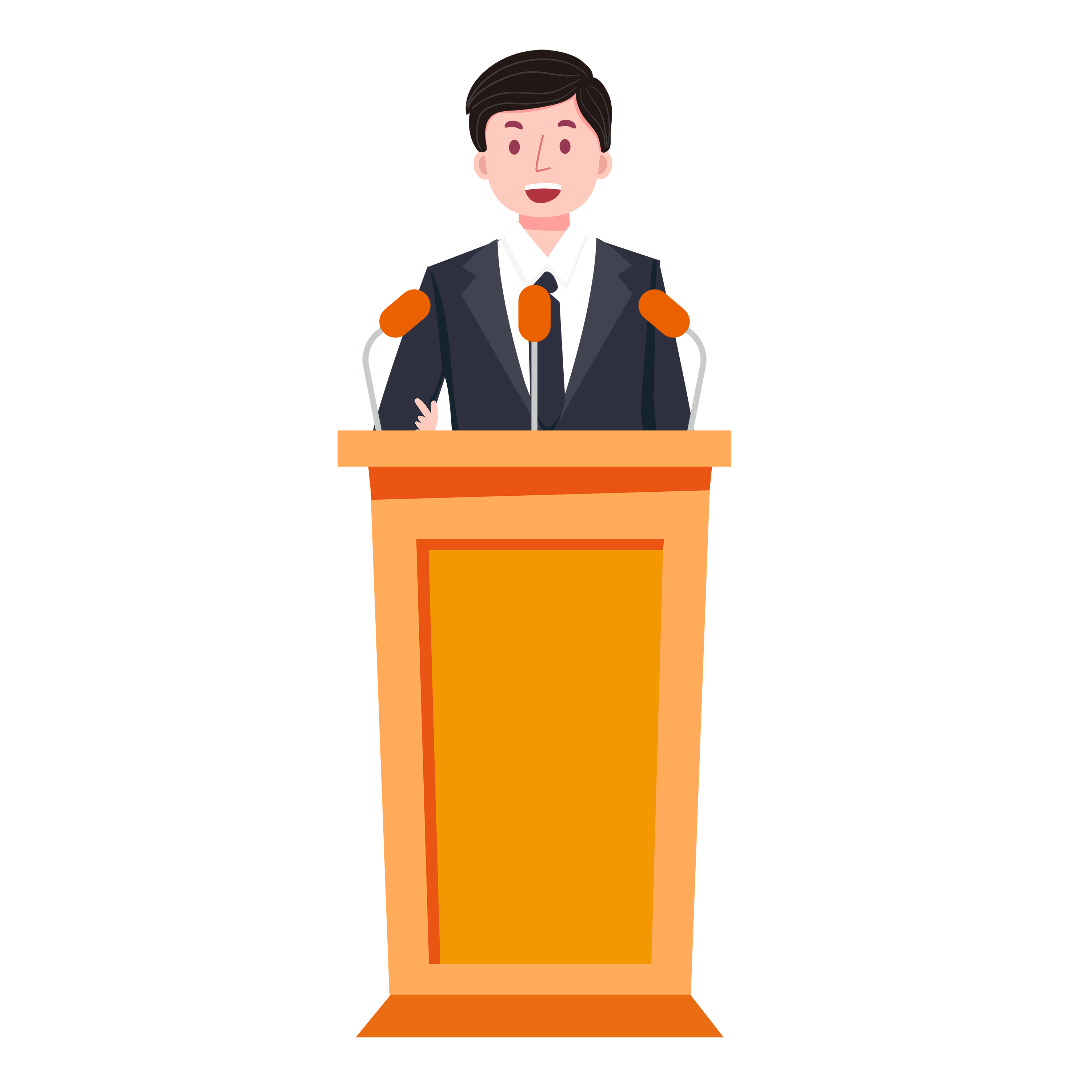 管理型班组的创建目标和标准
创建目标：
有健全的班组制度
有良好的管理方法和模式
抓好日常管理，让管理深入到每一个角落
组织管理 现场管理 信息管理 成本控制 知识管理 创新管理 员工管理 员工激励 班组内外沟通和协调 班组民主生活管理
创建标准：
班组各项管理制度健全
班组成员有明确的岗位和职责
班组各项管理和激励制度
自主管理见成效，员工自觉遵守职业道德规范
管理规范化和制度化成效显著
创新型班组的创建目标和标准
创建目标：
班组有创新小组，有年度攻关目标和创新项目计划
班组有创新人才，有创新人才培养计划和培养载体活动
有完善的创新管理制度
有良好的创新文化氛围和员工较强的创新意识
有管理和技术创新成果，取得良好的经济与社会效益
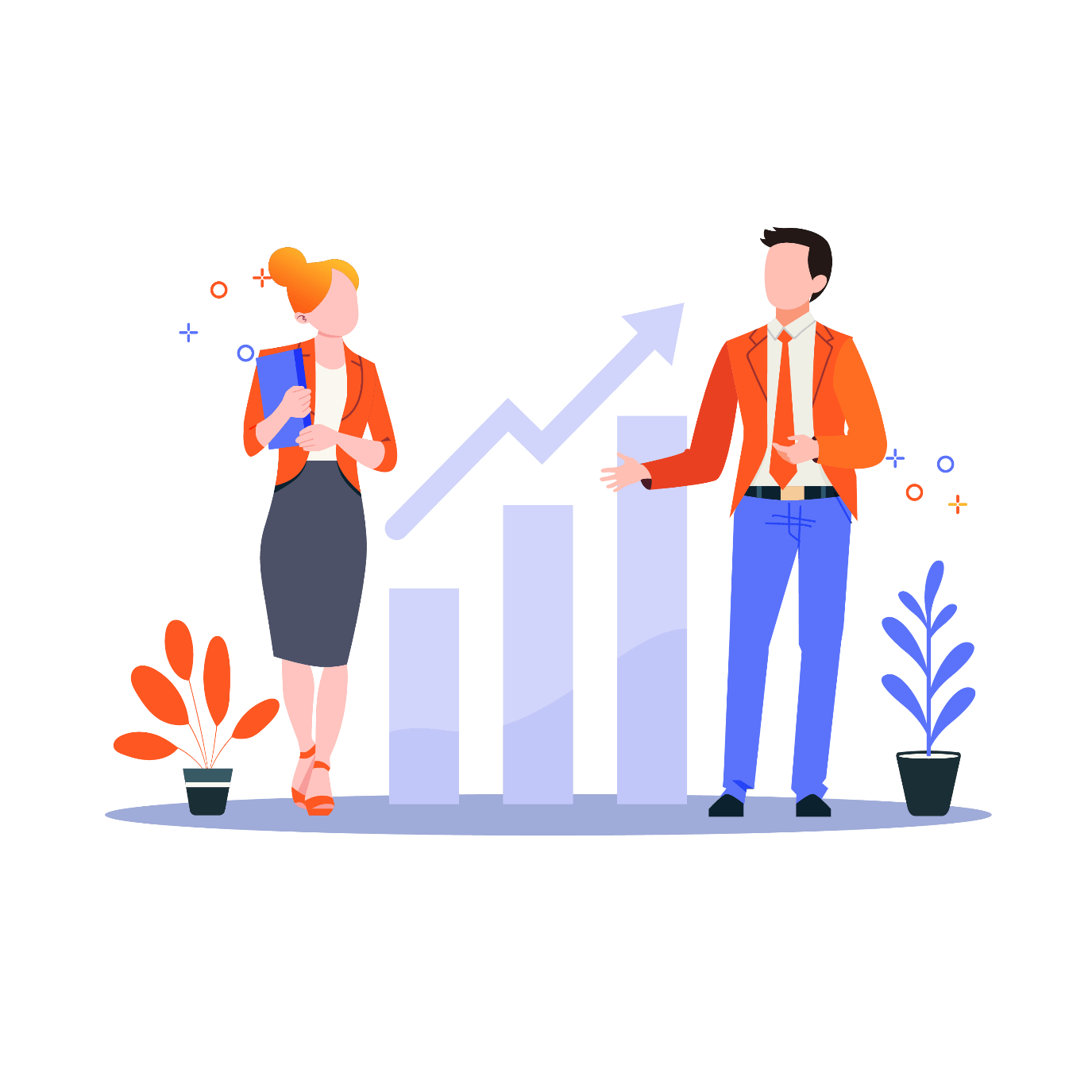 创建标准：
有良好的创新氛围，倡导创新和竞争意识，形成“比学赶帮超”的环境与氛围
善于运用各种创新方法
有一定的创新成果，班组成员结合工作、学习具有实施创新行动计划，自主改善提案，技术比武等课题或案例
班组成员具有集中反思和协作攻关的能力和成果
善于运用各种形式和方法宣传、推广、应用创新成果
创建标准：
有明确的学习计划和目标，并有效落实，深入开展员工培训
大力开展岗位练兵活动，班组员工根据标准作业熟练掌握本岗位操作业务技能
全员组织岗位培训
开展互动交流
开展技术创新
班组员工人人岗位技能过硬，安全技能人人过关
班组多能工员工达到80%以上
班组经常开展各种技能培训和学习
经常开展技能比武，提高员工学习技能
创建标准：
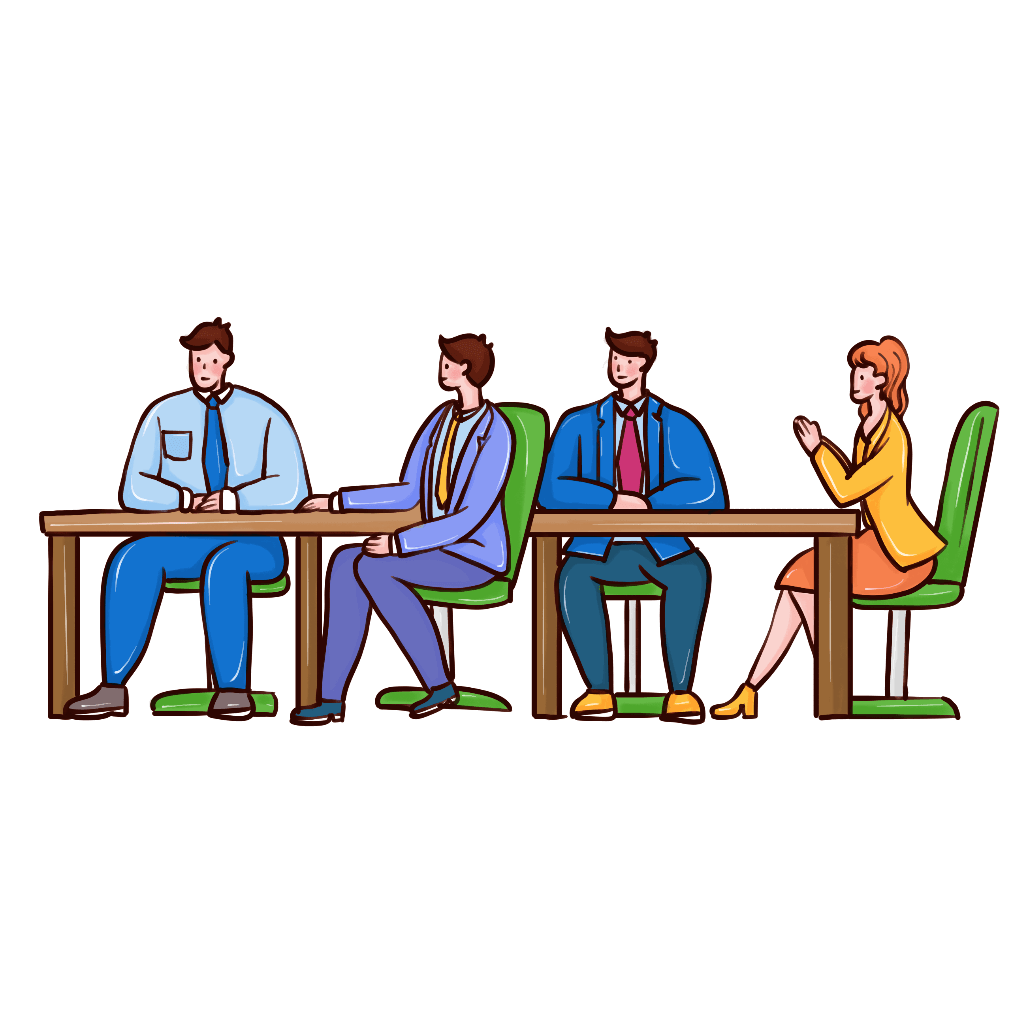 效益型班组的创建目标和标准
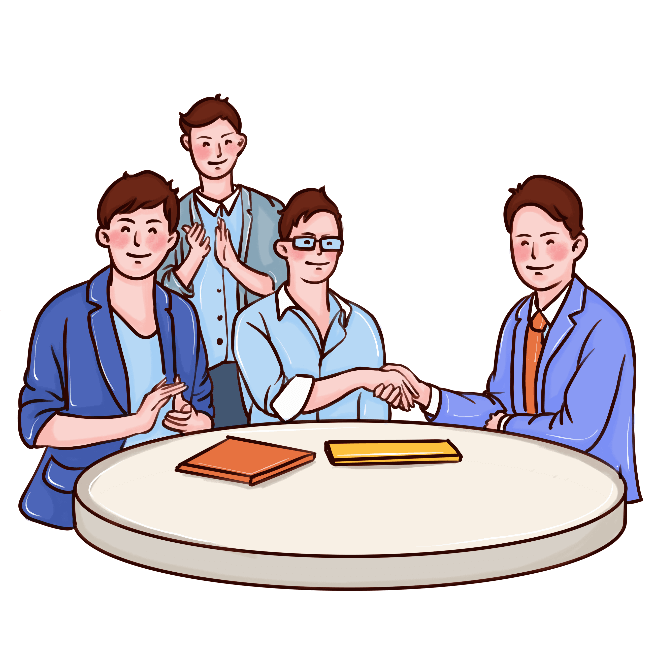 创建目标：
圆满完成各项工作指标和工作任务
各项衡量指标达到年度目标值
班组工作效率高、工作效果突出，竞争力明显提高
节约降耗、增收节支有指标，有措施、有载体，成效显著
建立起以效益为导向的班组文化
创建标准
班组人人注重工作效益，有效益意识
提质降本，优质服务，勤俭办事，效益良好
工作效率高，坚持技术创新，开源节流
员工掌握新技术，操作技能和业务素质得到提升，工作效率提高
达到零事故、零故障、零缺陷、零浪费的标准
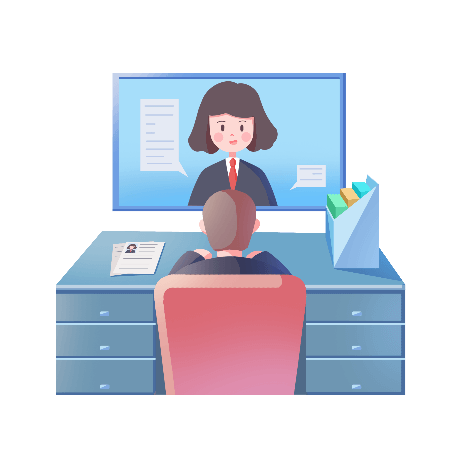 创建目标
创建目标
创建目标
创建目标
班组内有相互信任、相互支持、平等交流与沟通的环境
培育和创建班组特色文化，充分发挥骨干的带头作用
班组团队精神较强
处处体现“家”的氛围，以亲情为纽带，积极创建“家”文化
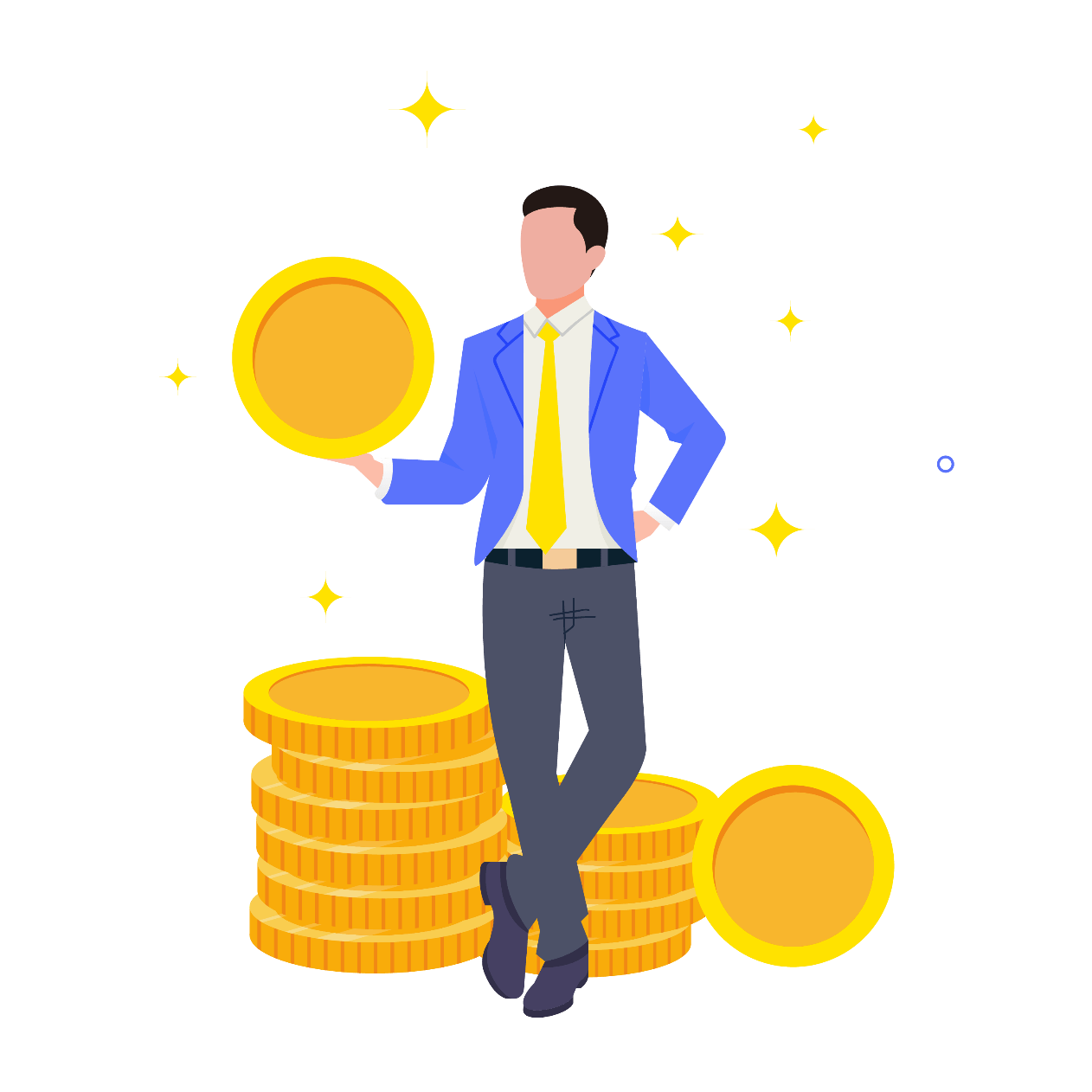 创建标准：
民主管理制度健全
班组成员遵章守纪、团结协作，积极实践，敢于承担责任，重视集体荣誉
班组员工勤业敬业、积极参加班组开展的各项活动，有较强的凝聚力
班组学习能力、执行能力、竞争能力、创新能力明显增强
培育和创建班组特色文化，工作氛围和谐，坏互助，互相关心
员工精神面貌良好，队伍稳定
安全生产，无违章违纪，以安全增效益
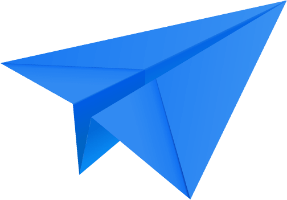 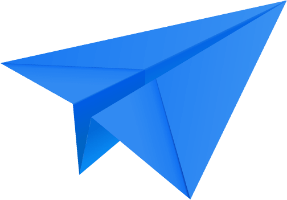 第三章
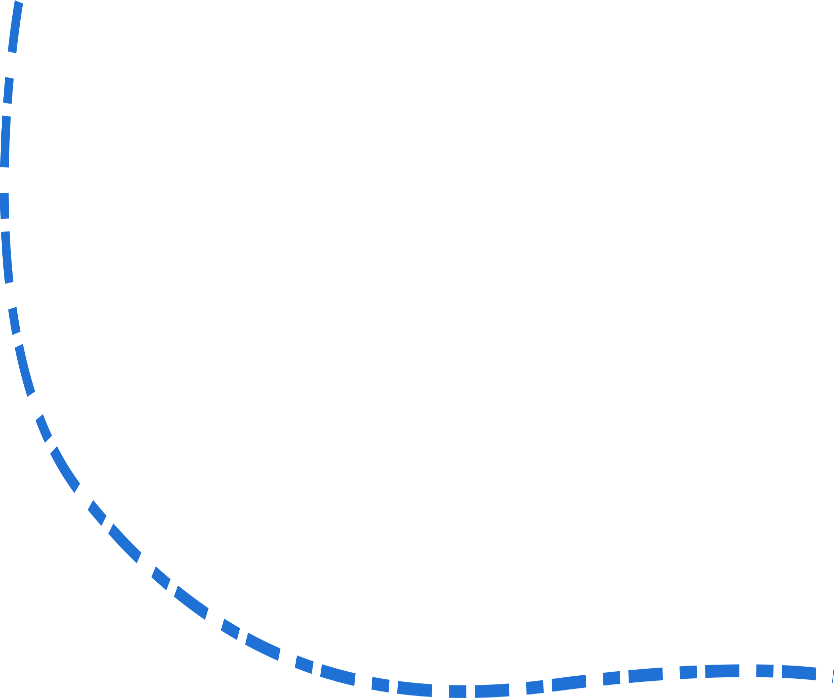 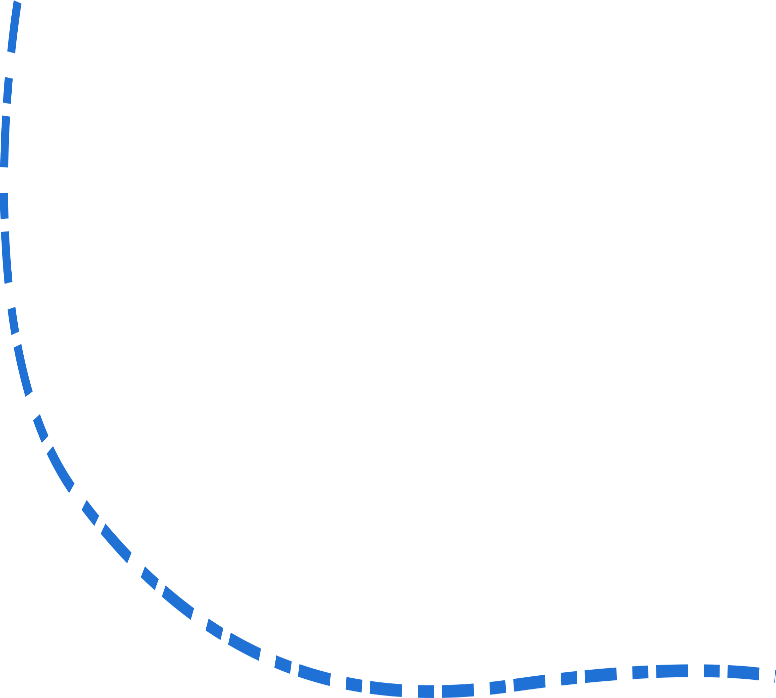 创建“五型”班组的步骤和方法
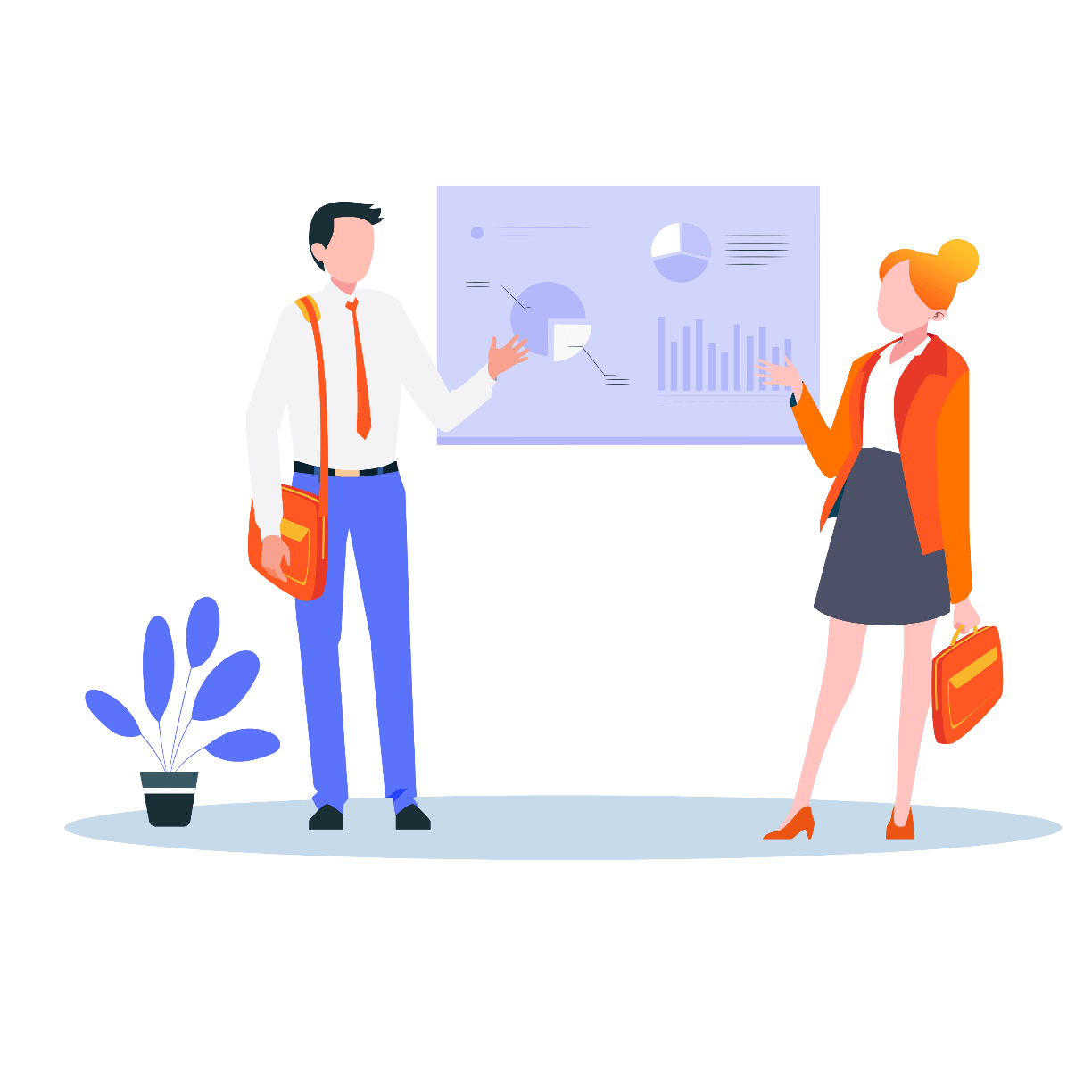 Five type team construction training
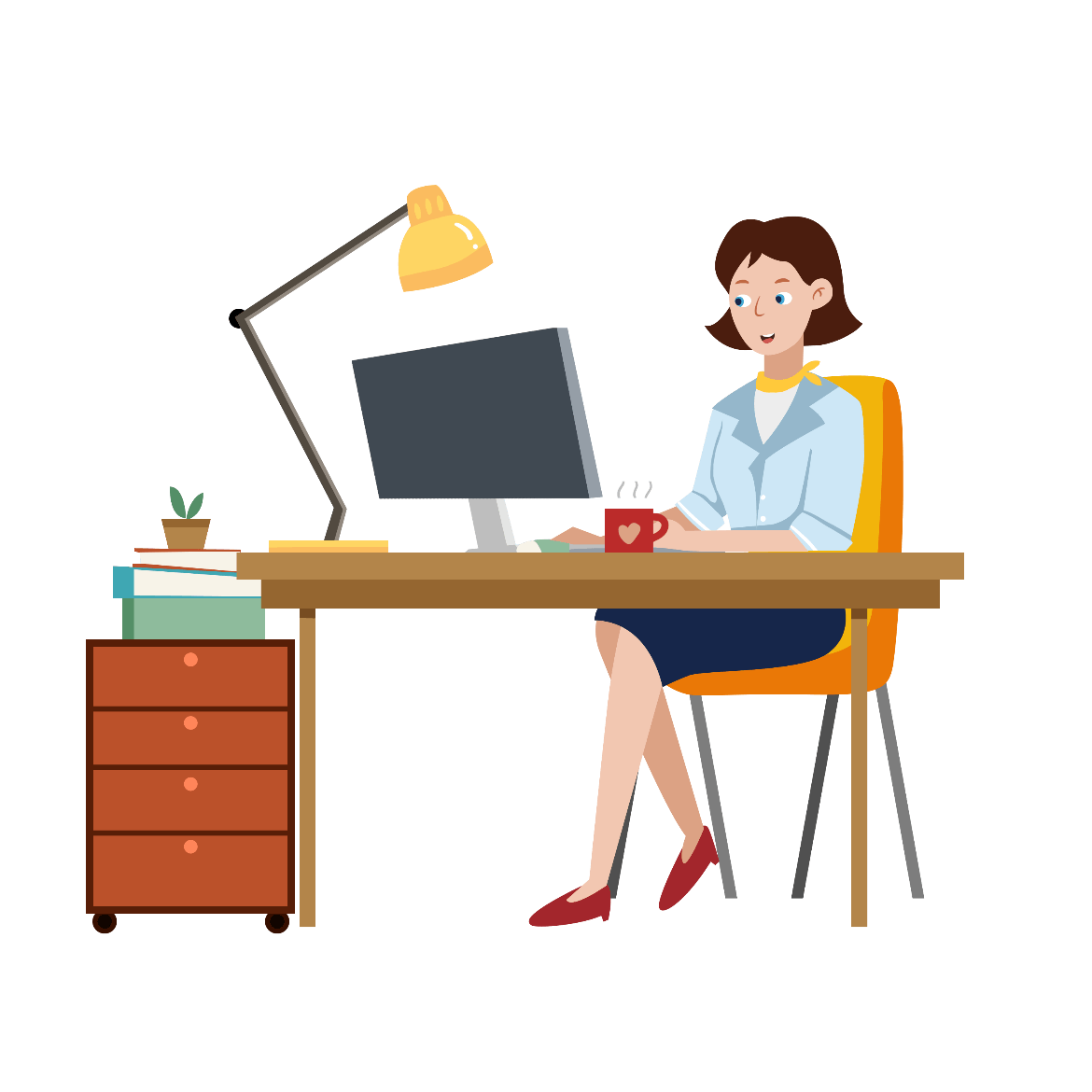 2、完善各项规章制度
1、做好创建准备工作
要选好班组长；
配备好创建的人员班子；
提高员工对创建“五型”班组的认识；
   增强员工的主人翁意识；
    明确班组建设事关企业发展的基本；
    明确班组建设的岗位责任意识。
健全“五型”班组各项工作标准
健全“五型”班组各项经济责任考核制度
强化培训，提升素质，建立一套完善的培训制度
24
3、开展创建活动
   加强组织领导 落实工作责任      
   突出工作重点抓好宣传总结        
   完善治理措施务求工作实效
   严格组织考评
4、落实监督检查
5、建立激励机制
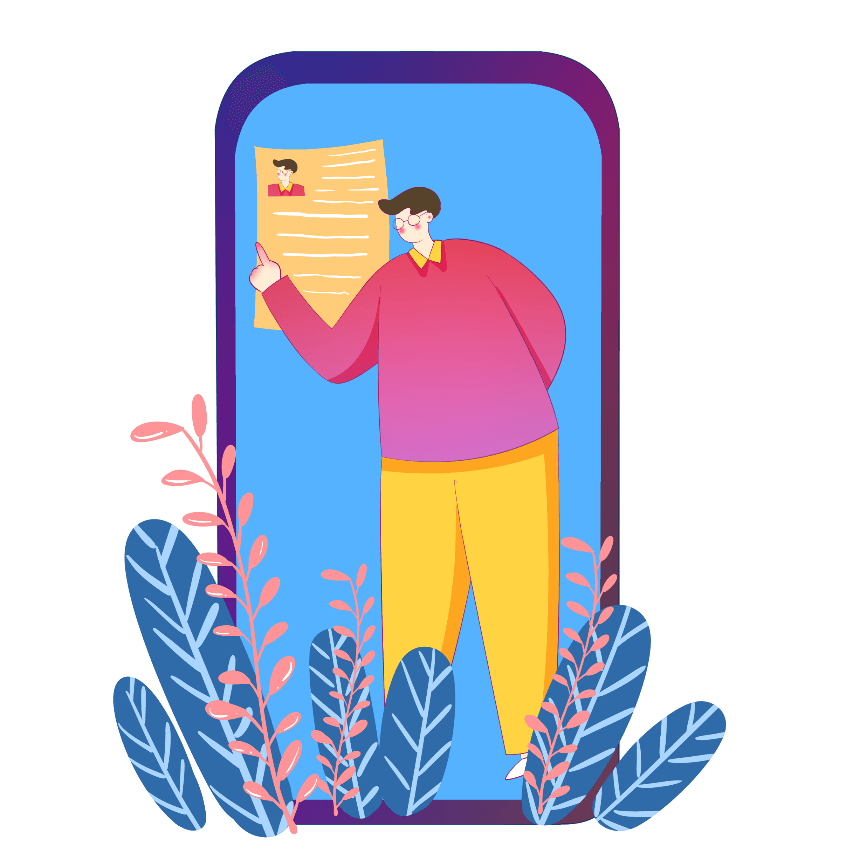 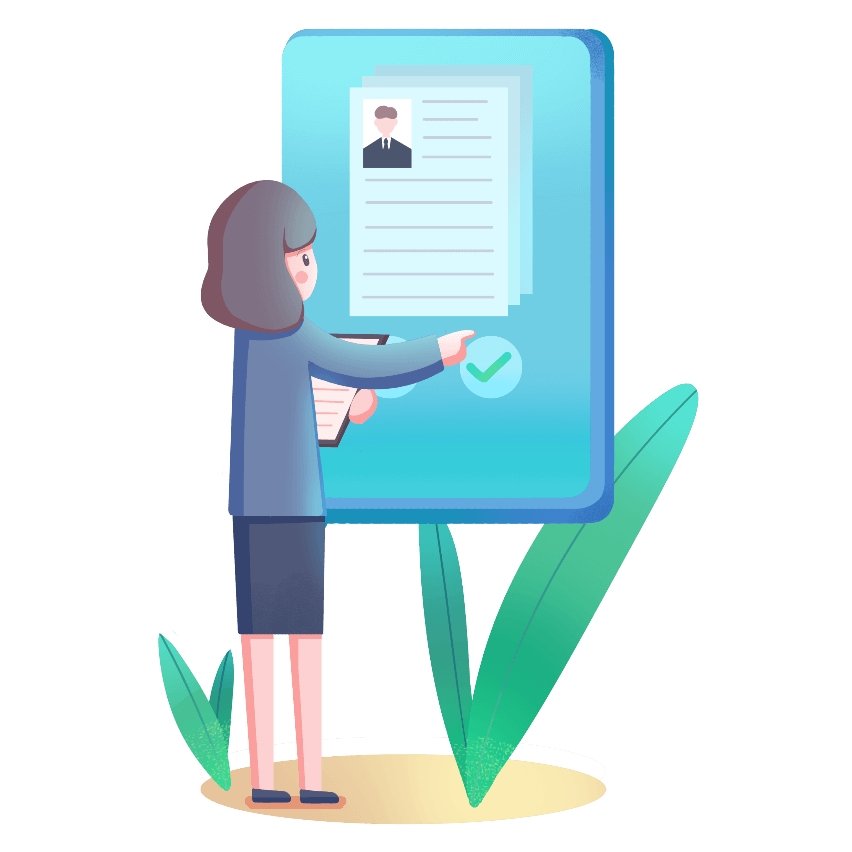 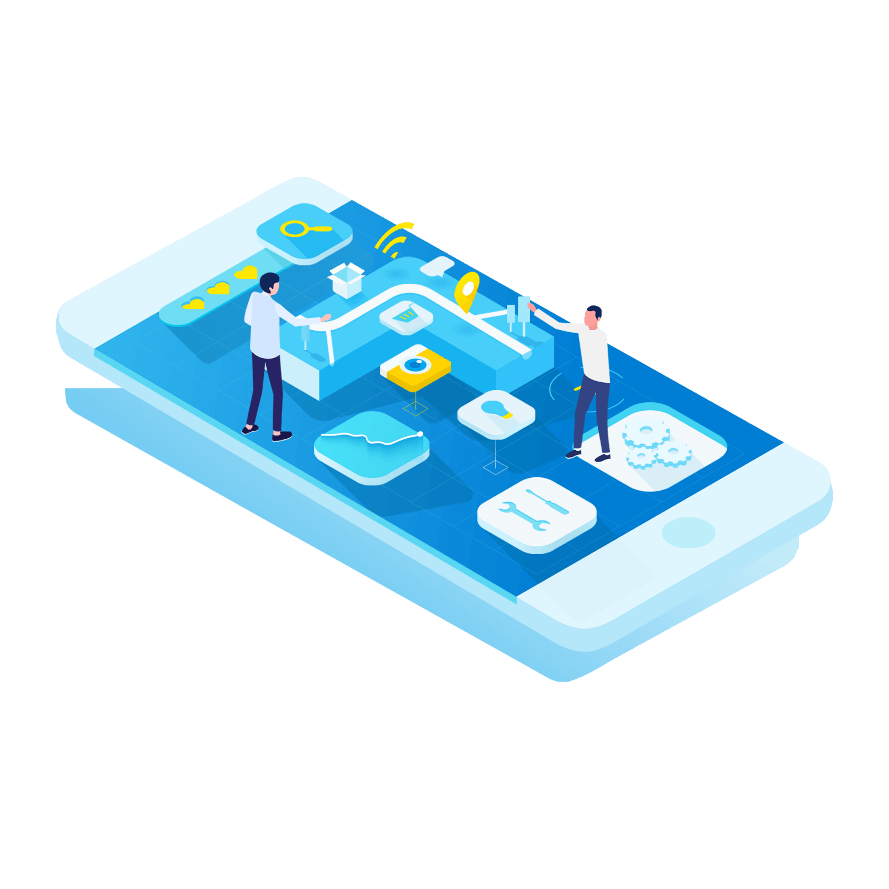 6、定期总结分析
要克服重视“抓建制”，忽视“抓执行”；
6、定期总结分析
要克服重视“抓典型”，忽视“抓整体”；
01
03
6、定期总结分析
要克服注重“突击抓”，忽视“经常抓”；
6、定期总结分析
要克服依赖“上级抓”，忽视“自身建”。
02
04
班组长
创建“五型”班组的灵魂和核心
1、班组长至关重要
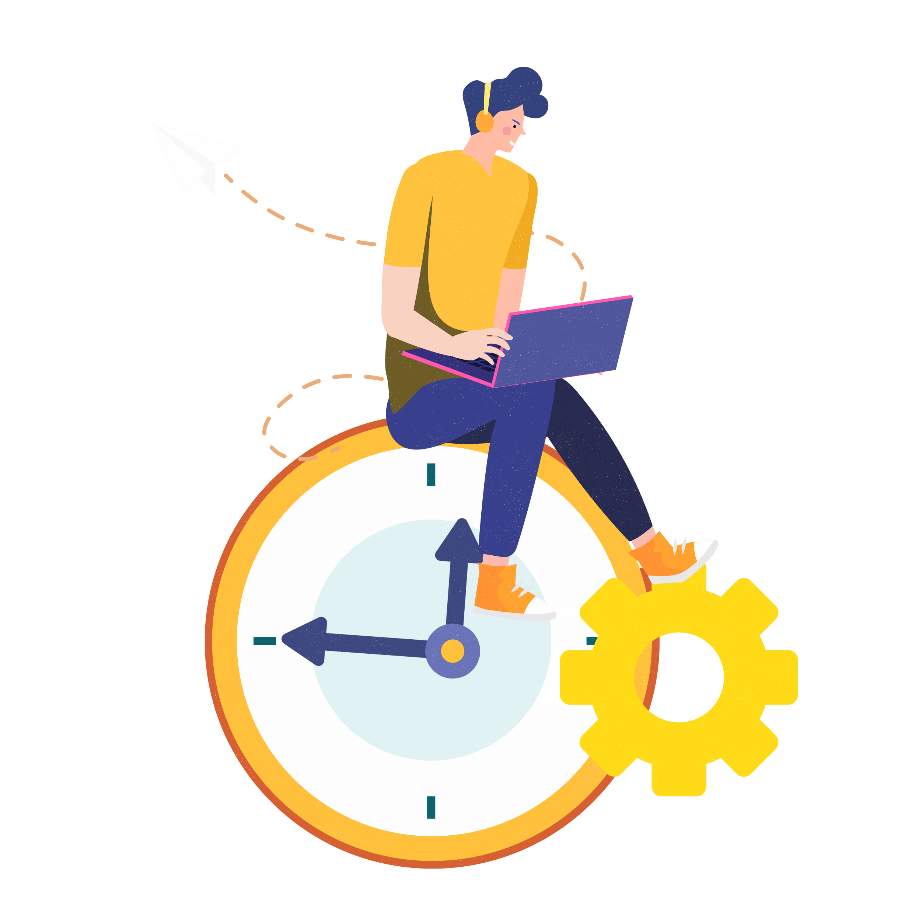 3、班组长的素质和能力决定创建活动的成败
2、班组长是创建活动的核心
4、班组长的态度决定创建活动的质量
5、班组长要当创建活动的领头羊
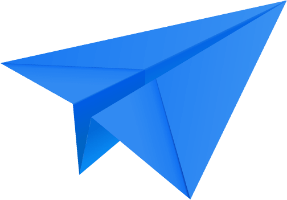 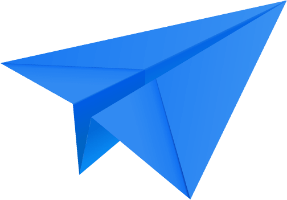 第四章
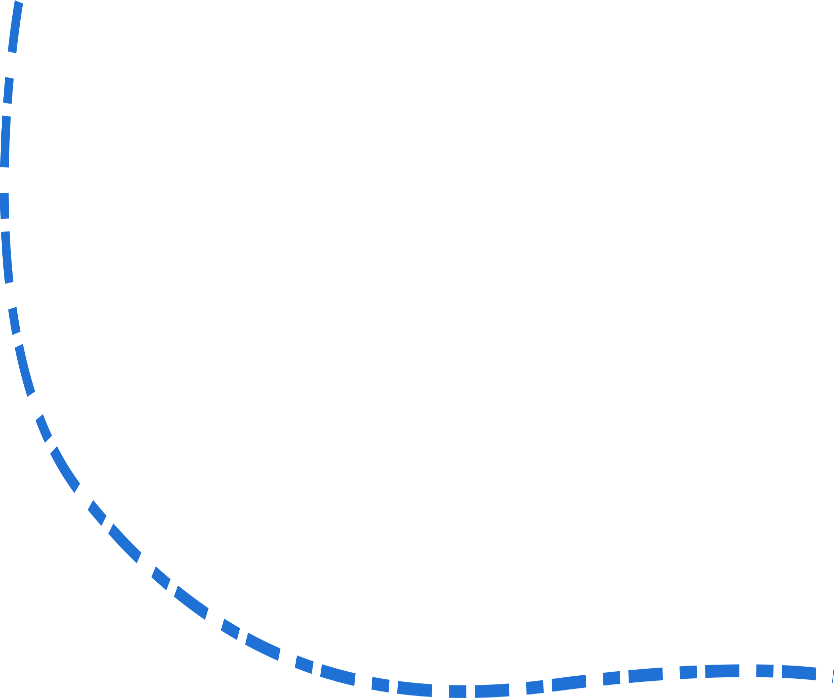 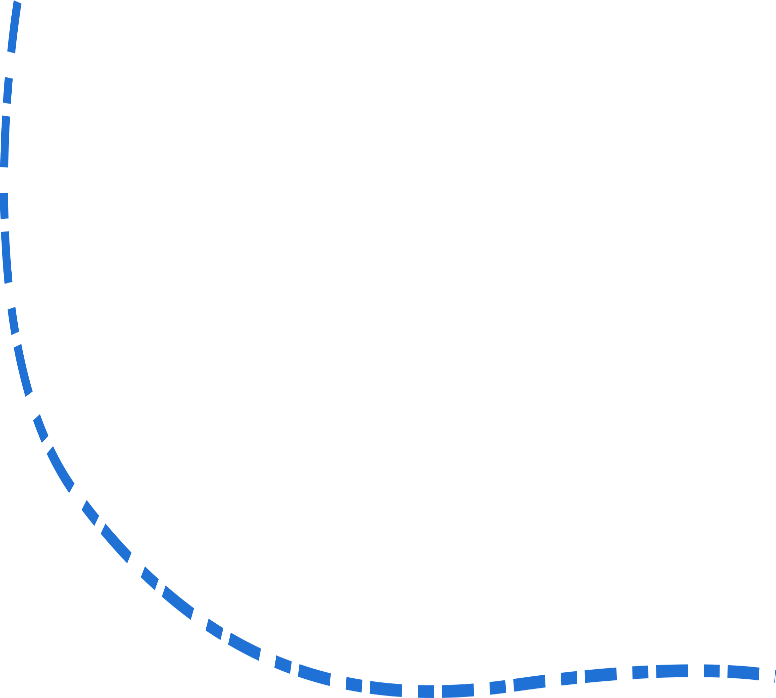 创建“五型”班组的检查与考核
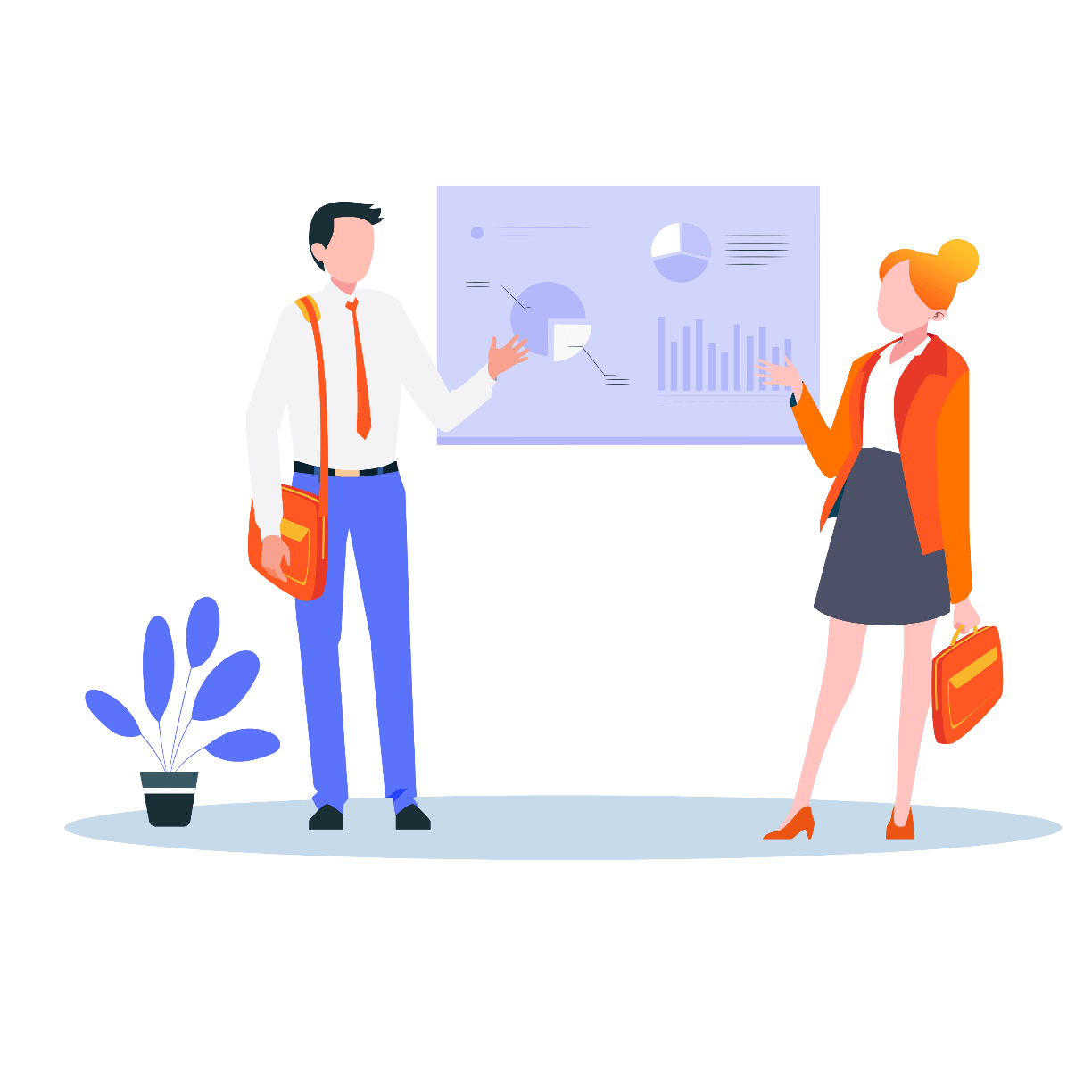 Five type team construction training
1
“五型”班组检查准备工作
重点项目
2
“五型”班组检查考核流程
3
“五型”班组检查评分标准的确定
“五型”班组检查准备工作
2、检查的常用方式
跟踪检查和阶段检查相结合
由上而下检查同由下而上检查相结合
多种检查方法相结合
3、检查工作要注意的问题
不要乱发表议论
要敢于表扬和批评
要防止走马观花
要切实际解决问题
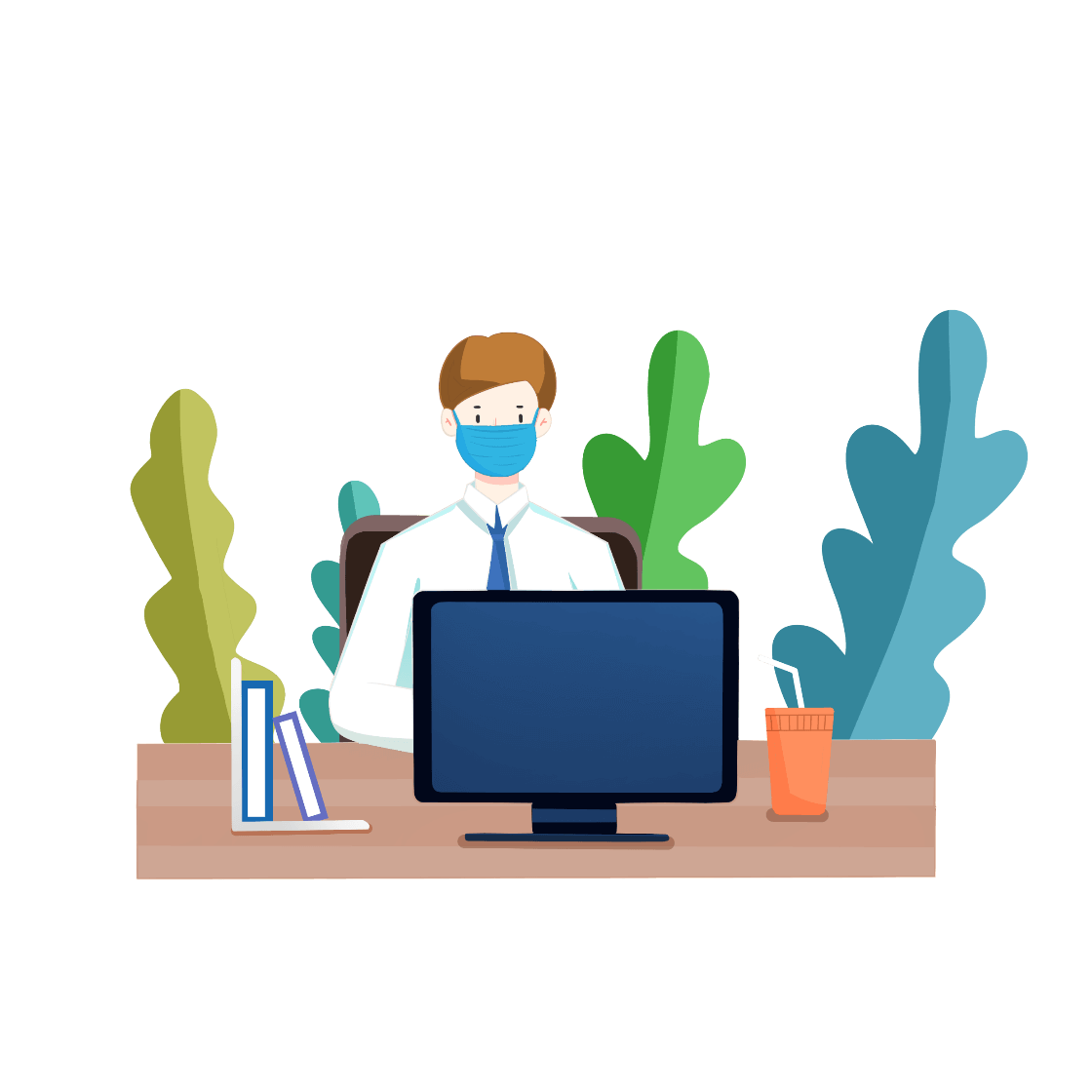 1、建立检查组织
（生产、设备、安全、人事、党群、工会等
流程
流程
“五型”班组检
查考核流程
4.整改提高
流程
1.收集信息
定期报告
定期会议制度
开展现场检查
流程
2.给予评价
3.及时反馈
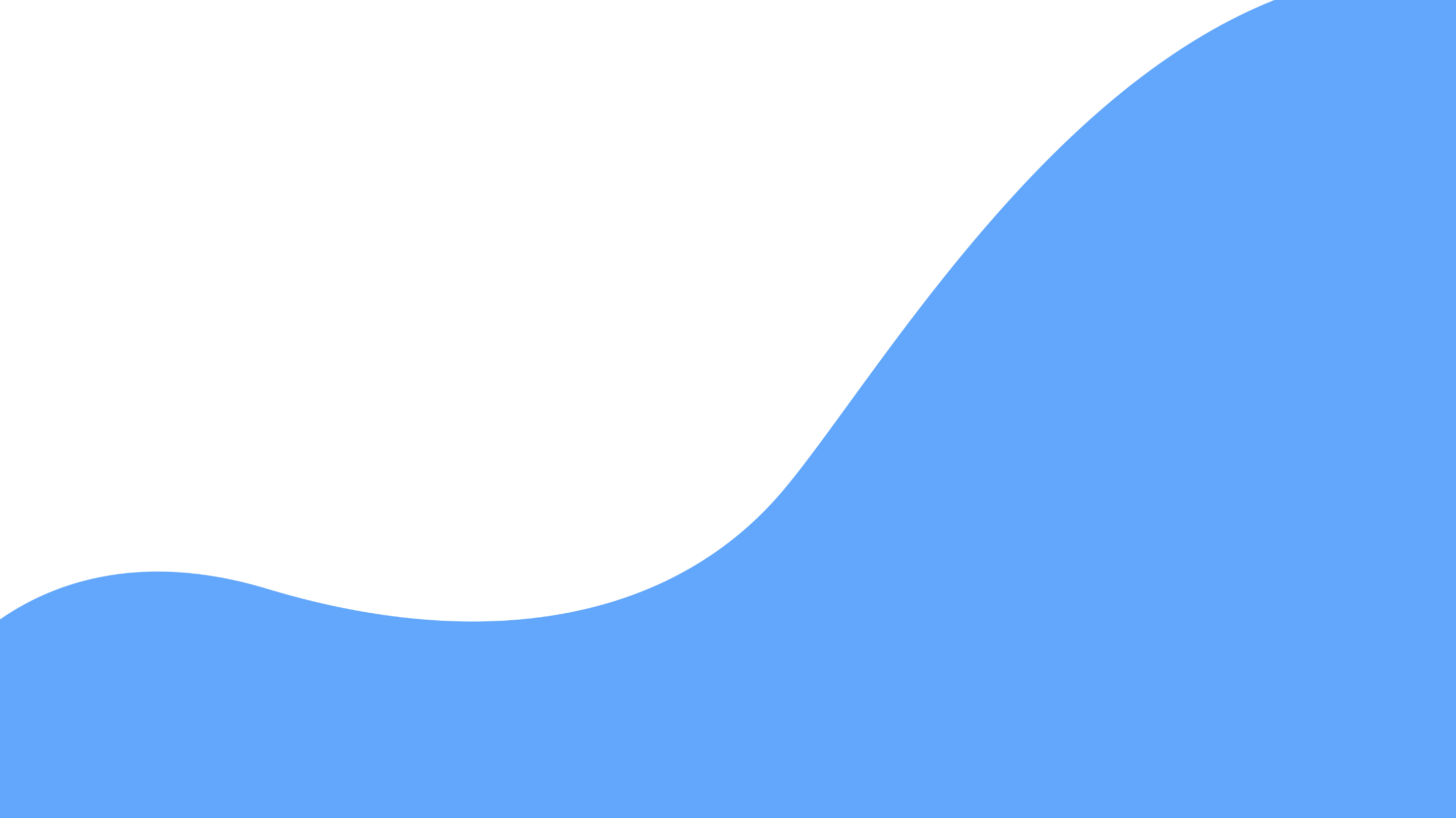 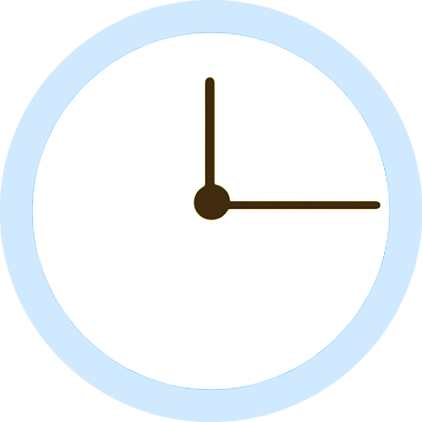 企业管理培训之
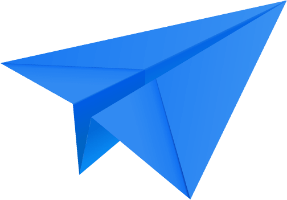 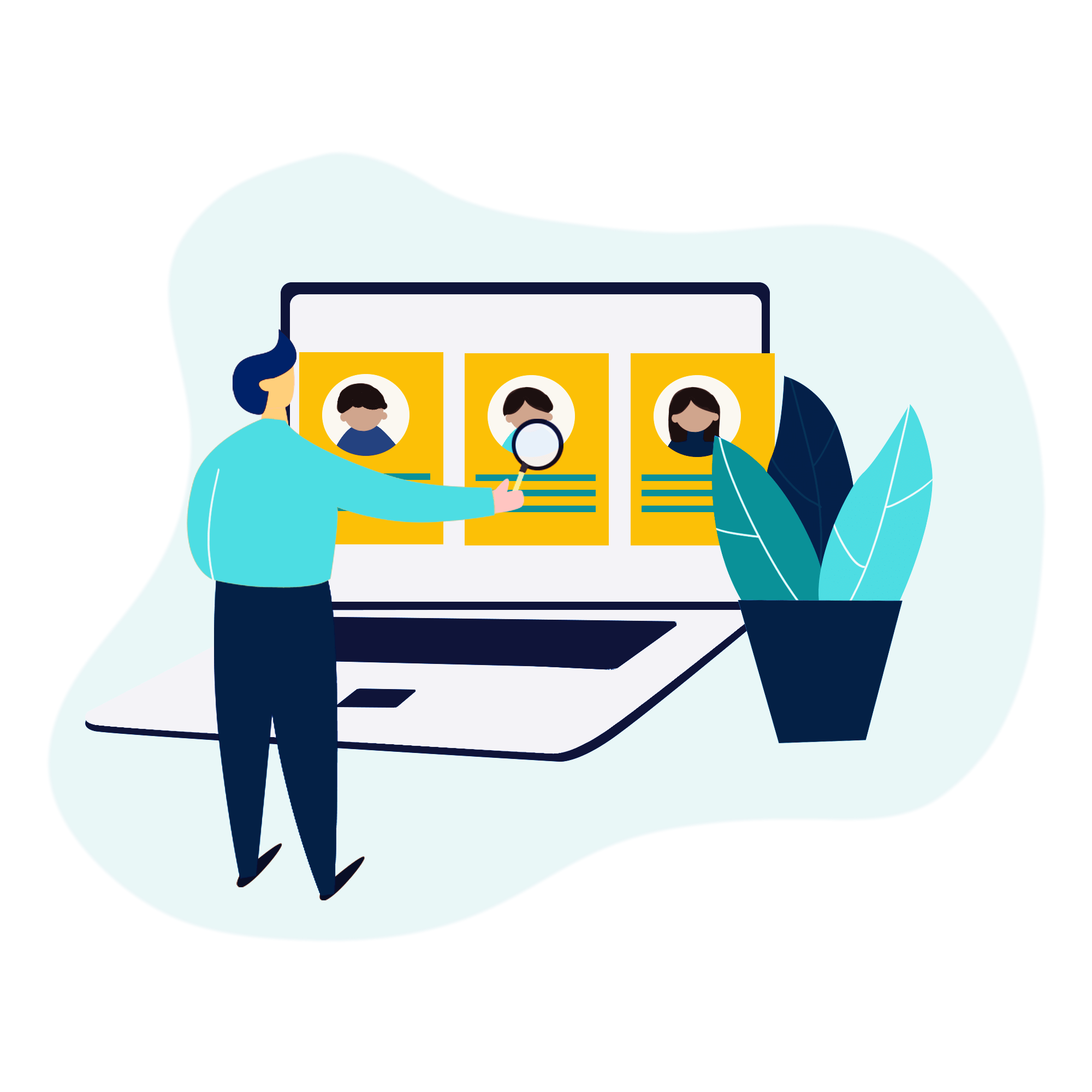 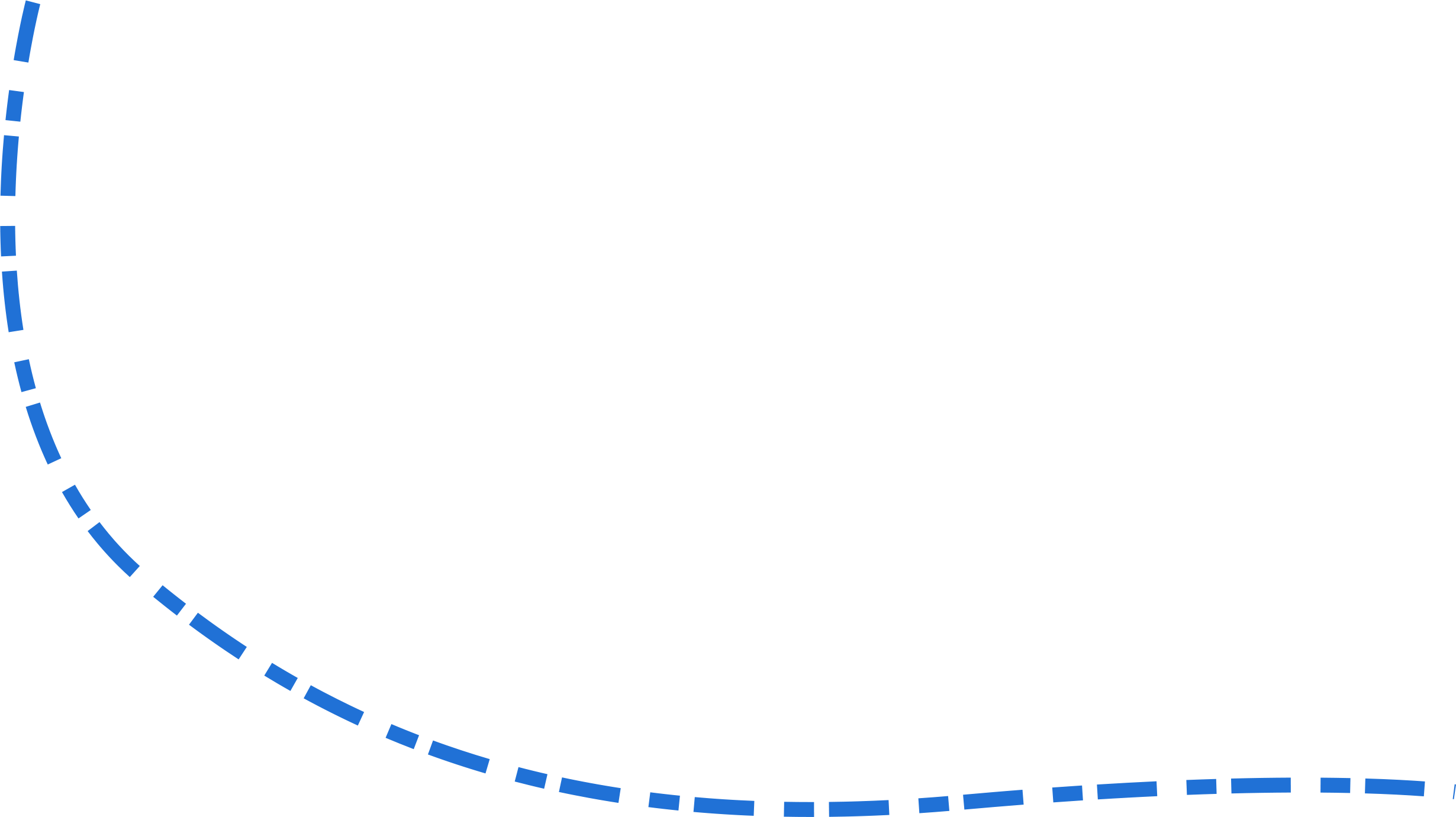 演讲完毕，感谢观看
Pharmaceutical product introduction PPT template
演讲人：优页PPT